Okefenokee
Water Resources
Using Earth Observations to Assess Hydrologic Changes and Wildfire Risk in the Okefenokee Swamp
Brianne Kendall
Kyle Steen
Hailey Schmidt
Laramie Plott
Alabama – Marshall
[Speaker Notes: Good morning/afternoon everyone. We are the Okefenokee Water Resources team with the Alabama – Marshall location, and we are excited to share our research from the past ten weeks with you today. We will start our presentation with a quick overview of what we'll share today, and then our team will begin by introducing ourselves.]
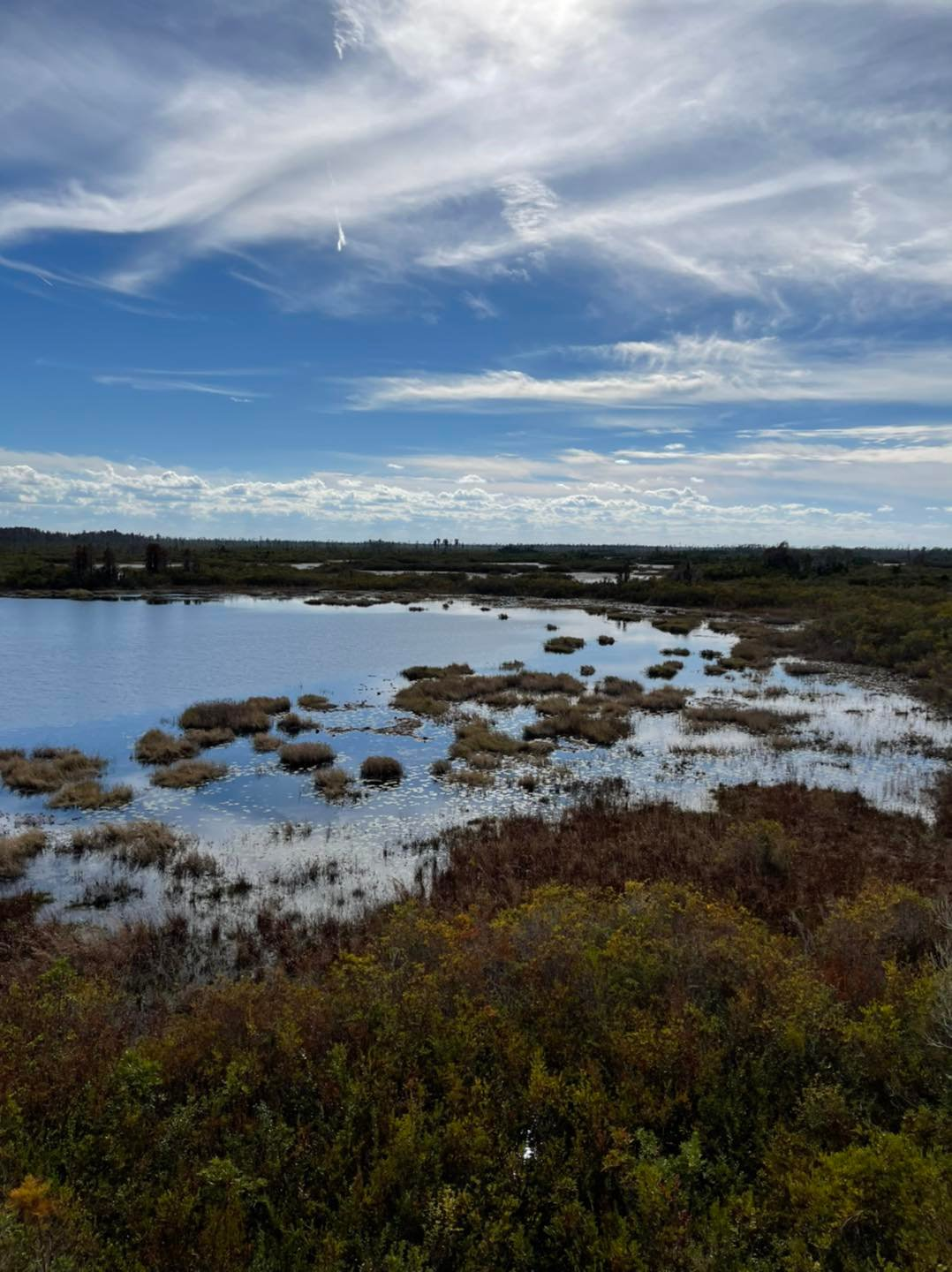 Overview
BACKGROUND
OBJECTIVES
METHODOLOGY
RESULTS
CONCLUSION
Image Credit: Okefenokee National Wildlife Refuge
[Speaker Notes: We will start with the necessary background information about our team, partners, and study area. Then we will address community concerns and the consequent objectives we created from those concerns. Our methodology section will delve into the satellites used in our research and then outline how we conducted that research. We will then share the most important aspect of our project – the results and analysis. We will conclude with errors and uncertainties we experienced throughout the term, future project ideas, and acknowledgments for everyone who made this research possible.

------------- Image Information Below -------------

Image Credit: Image provided by partners with written permission]
Team
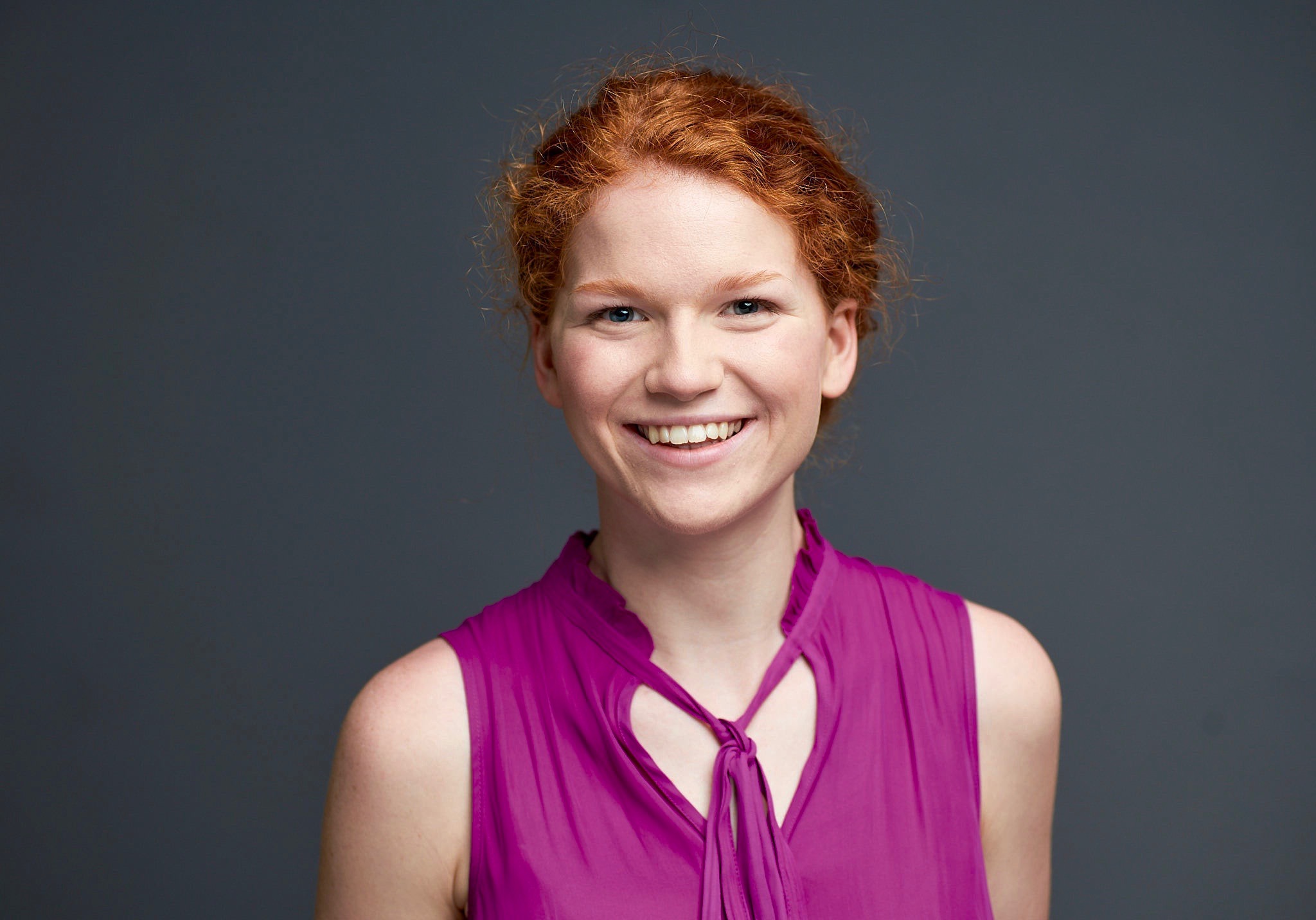 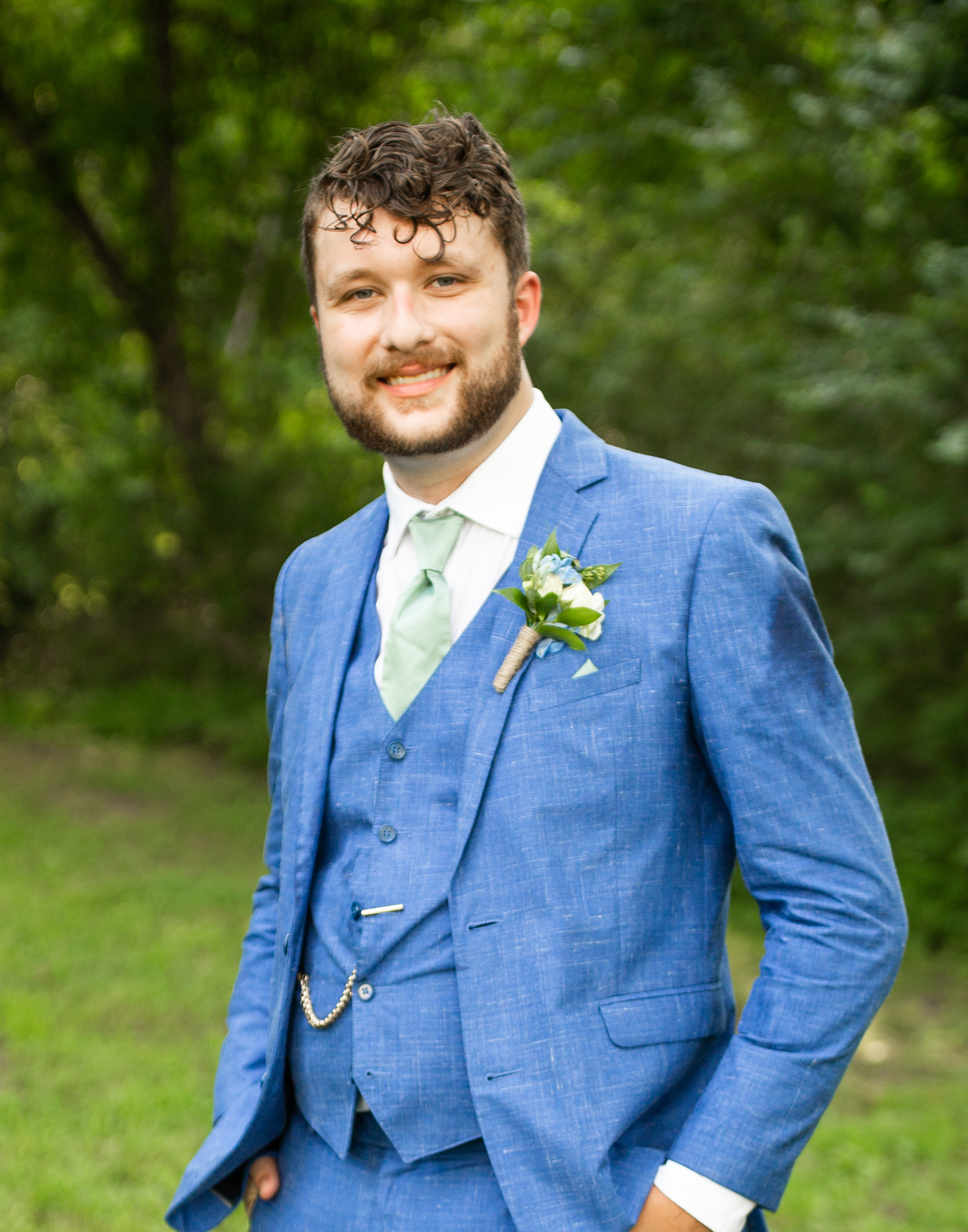 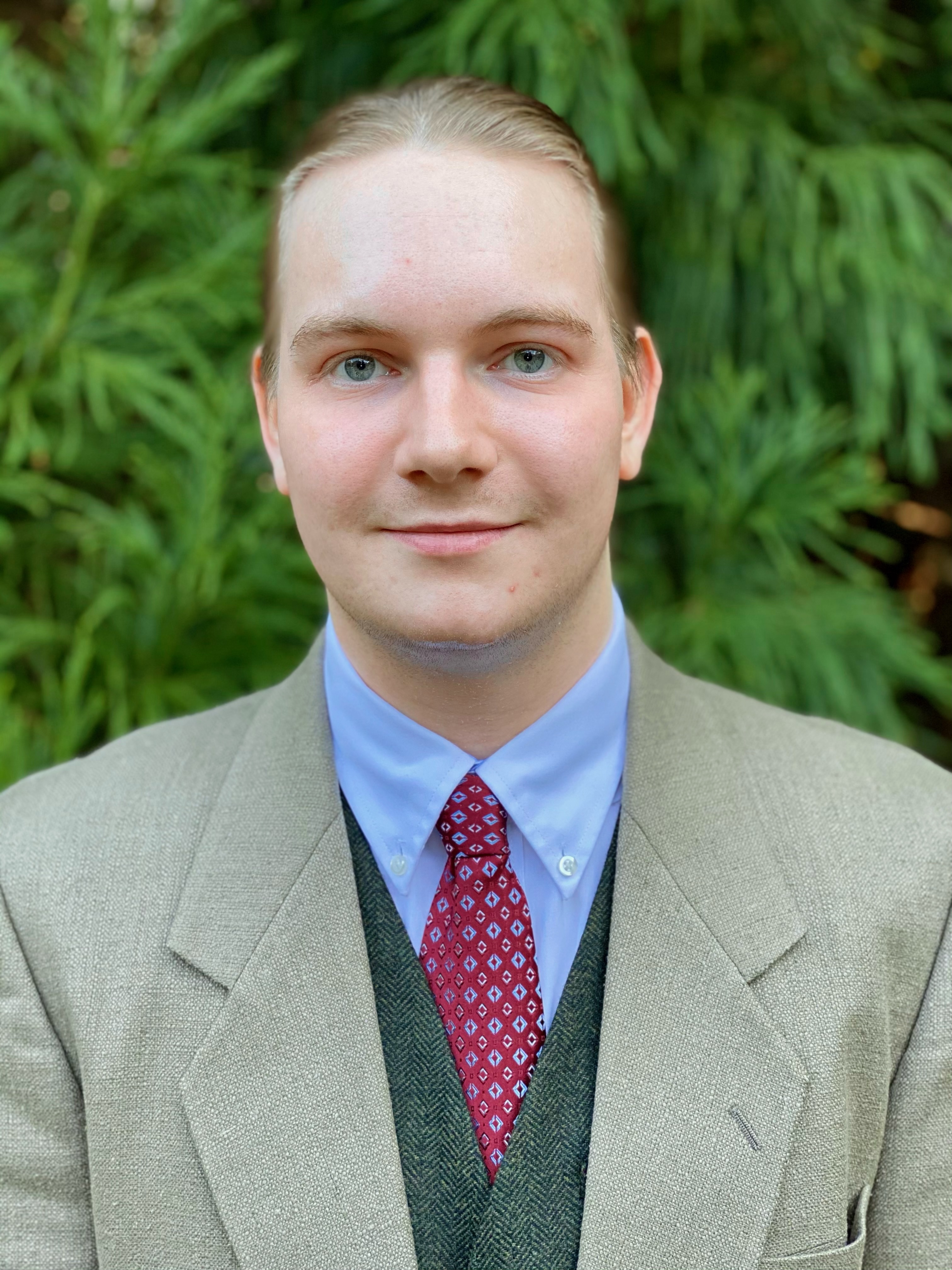 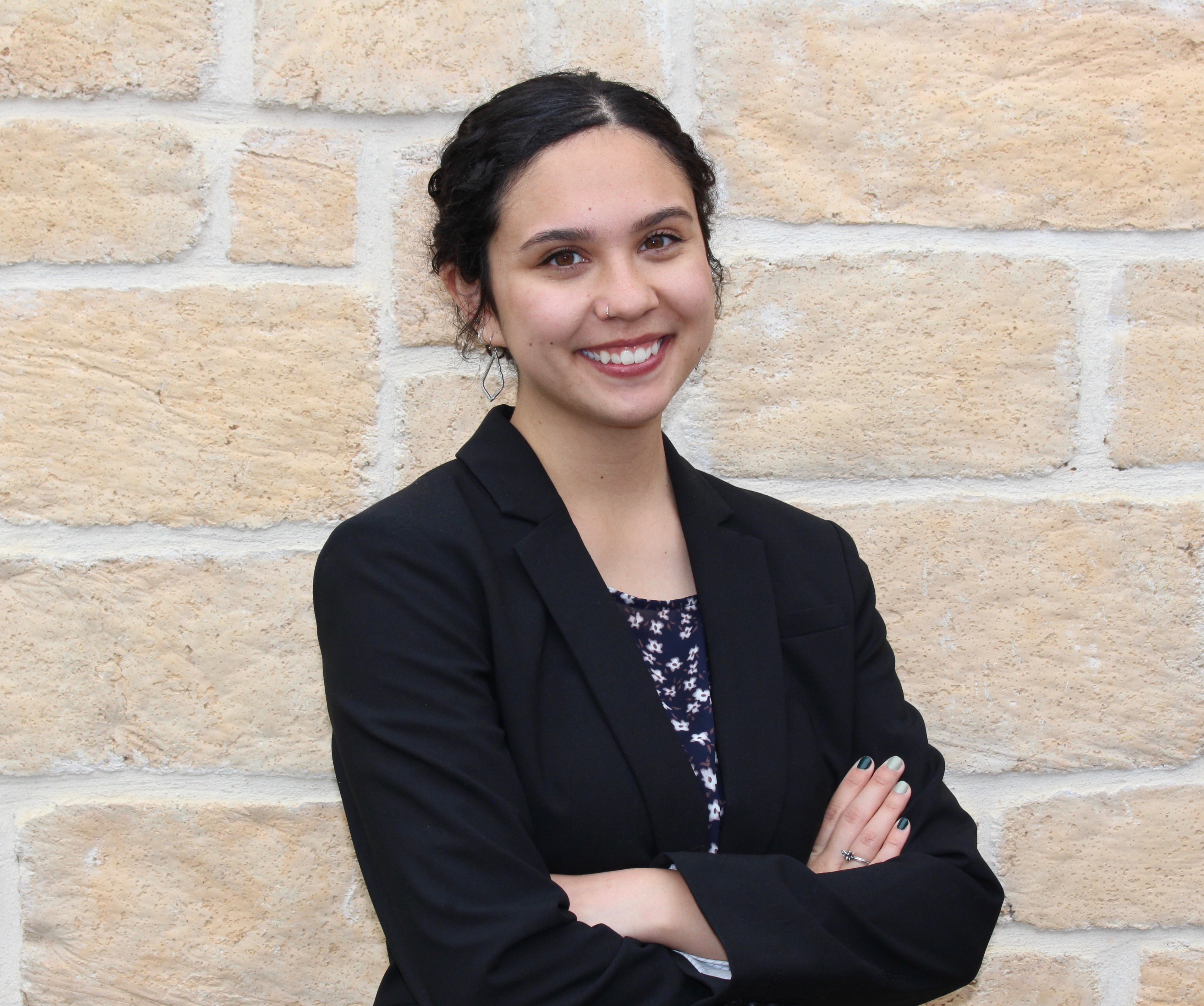 Brianne Kendall
Kyle Steen
Laramie Plott
Hailey Schmidt
[Speaker Notes: //// we currently plan to use this slide, but it will probably just be for quick introductions instead of our personal background///

[Brianne Kendall]: My name is Brianne Kendall, and I am the project lead this term. I graduated from Birmingham-Southern College in 2021 with a Bachelors of Science in Urban Environmental Studies and minors in math and religion. 

[Kyle Steen]: Hello! My name is Kyle Steen. I graduated from the University of Georgia in Fall 2021 with a Bachelors of Science in Ecology, a Minor in Geography, and a Certificate in GIS. 

[Hailey Schmidt] Hello, my name is Hailey Schmidt. I am about to graduate in May from the University of Texas at San Antonio with a Bachelor's of Science in Environmental Science, with a concentration in restoration and conservation biology.

[Laramie Plott] Hello! I am Laramie Plott. I am about to graduate in May from the University of Alabama in Huntsville with Bachelor's of Science in Industrial and Systems Engineering.

------------- Image Information Below -------------

Image credits: All images provided by respective DEVELOP participants]
Partners and Study Area
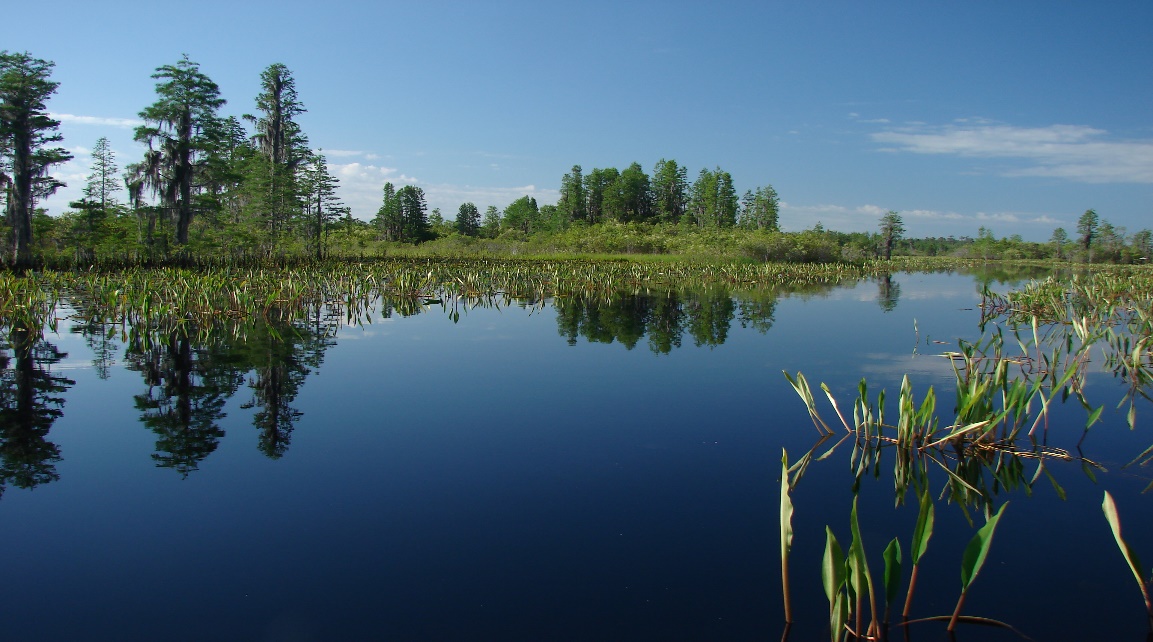 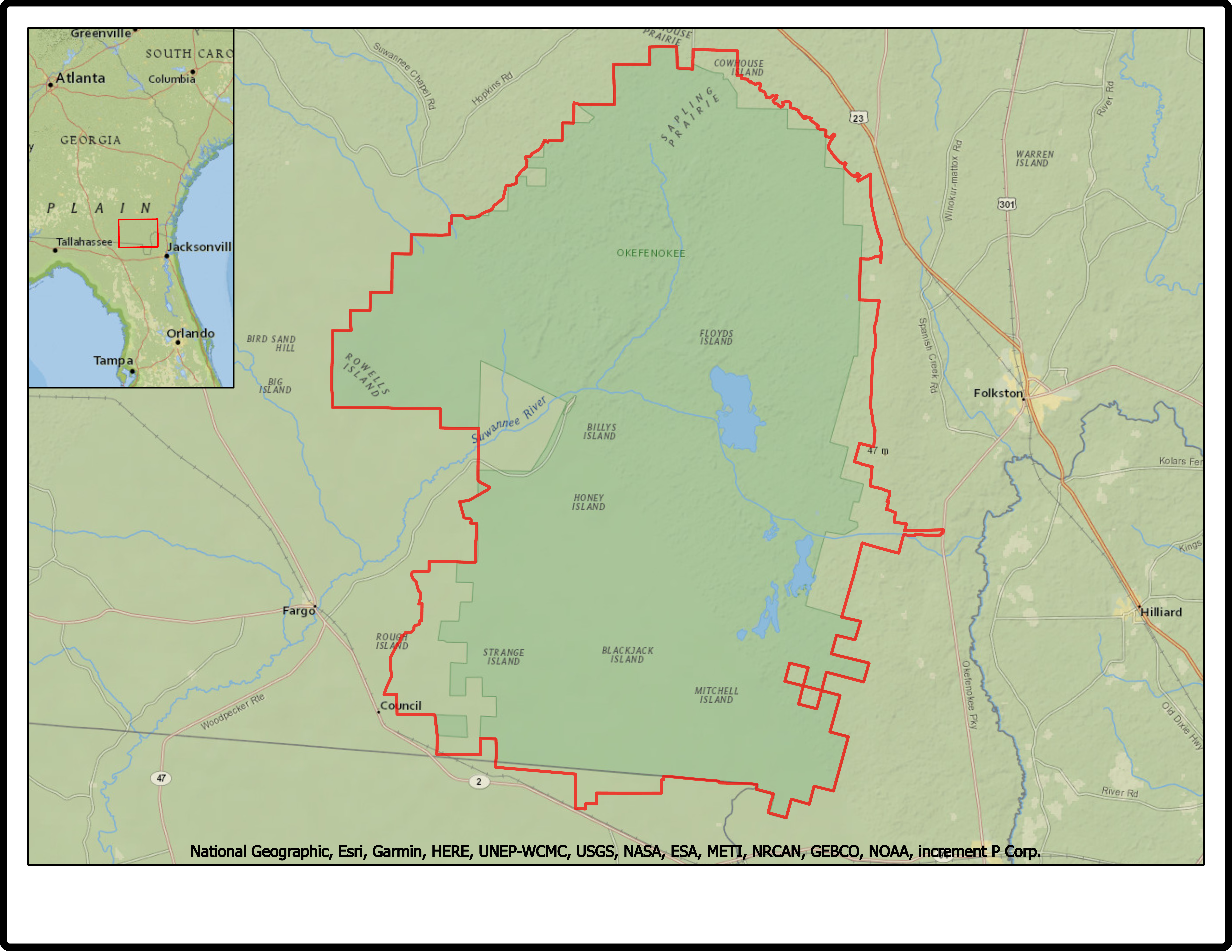 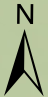 Vegetation and Fire
Water Levels
2022
2015
1999
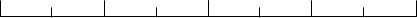 10
Miles
30
40
0
20
Image Credit: Okefenokee National Wildlife Refuge
[Speaker Notes: Thank you, team! We have spent the last ten weeks partnering with the Okefenokee National Wildlife Refuge, an arm of the US Fish and Wildlife Service, to conduct research on the Okefenokee Swamp. The Okefenokee National Wildlife Refuge was established in 1937 to protect the native biodiversity of the swamp, ensure ecological integrity, and embrace the cultural heritage of the Okefenokee. The official purpose of the Refuge is to act as a haven and breeding ground for migratory birds and other wildlife within the swamp. Our team was honored to partner with the Okefenokee National Wildlife Refuge, because the Okefenokee Swamp is actually the last and largest naturally driven freshwater wetland in the eastern United States.

The Okefenokee Swamp stretches 38 miles in total and encompasses 438,000 acres of Southern Georgia. The wetlands are home to endangered species like the red-cockaded woodpecker and wood stork, provides space for over 600 different plant species, and is best known for its ample amphibian populations which are bio-indicators of global health. It was named a National Wildlife Refuge in 1937, a Wetland of International Importance in 1971, and is currently working through the process of becoming a World Heritage Site. Although the Okefenokee Swamp is federally protected from anthropogenic disturbances, it continues to face threats from natural disturbances like wildfires and flooding. We helped our partners analyze the impacts of the fires from 1999–2022 and hydrologic trends from 2015–2022.


------------- Image Information Below -------------
Study Area Base map credit: Esri, Garmin, HERE, UNEP-WCMC, USGS, NASA, ESA, METT, NRCAN, GEBCO, NOAA, increment P. Corp.
Study Area map and timeline: created by DEVELOP participants
Image Credit: Image provided by partners with written permission]
Community Concerns
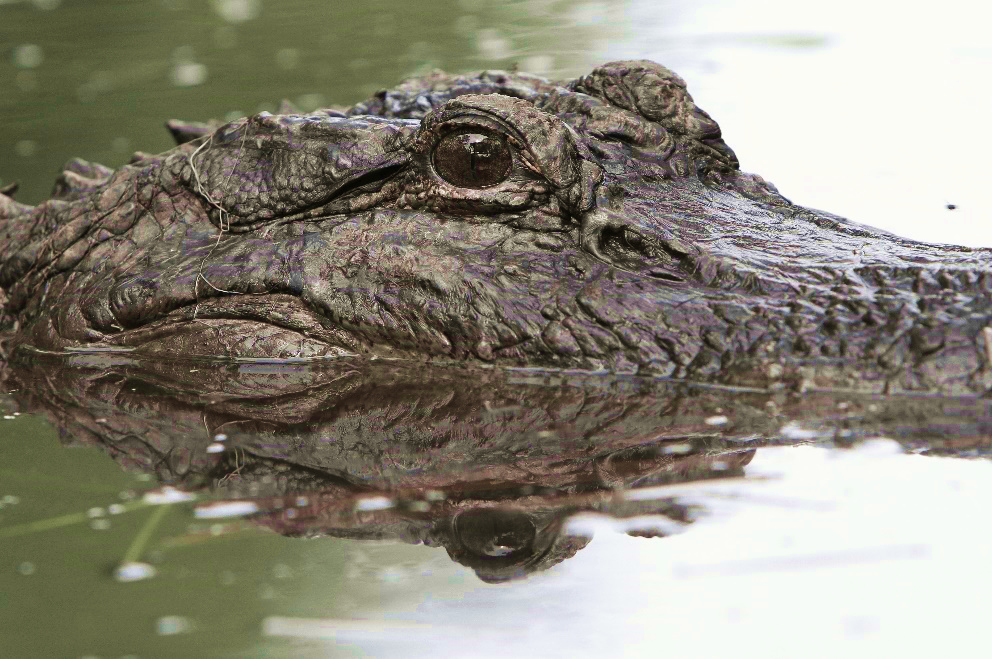 Biodiversity
Recreation
Economy
Health & Air Quality
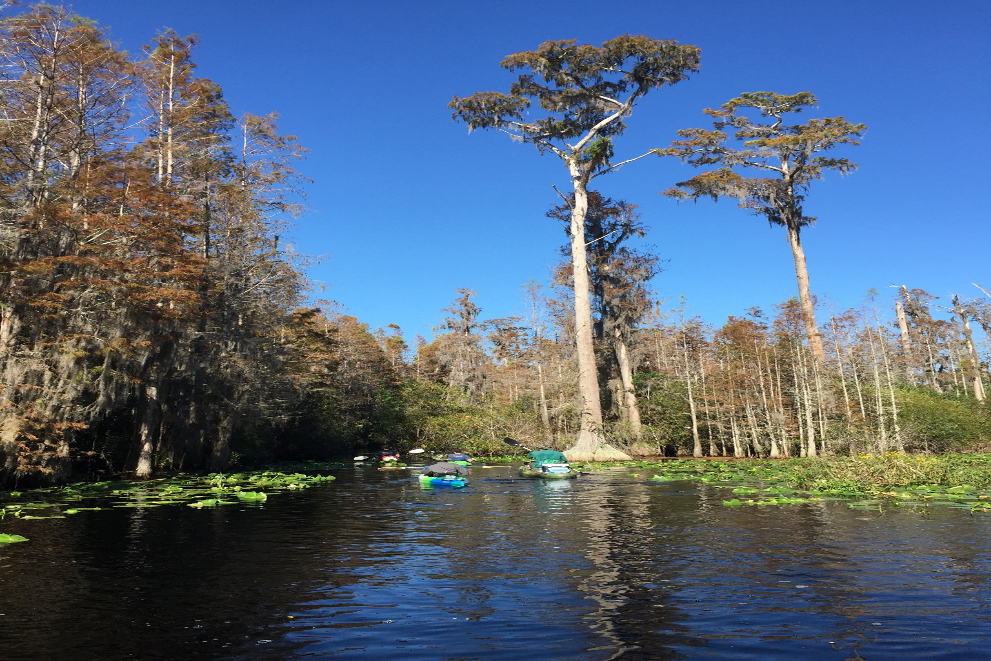 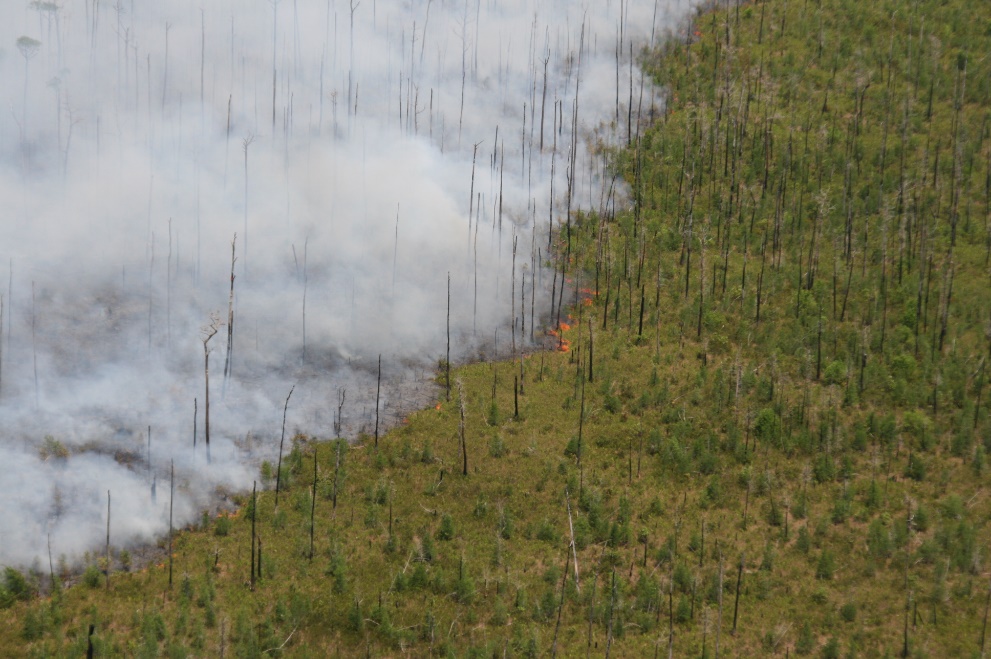 Image Credit: Okefenokee National Wildlife Refuge
[Speaker Notes: The staff at the Okefenokee Swamp are interested in applying a deeper understanding of hydrologic change and wildfire risk to the management of this pristine wetland, because the management of the refuge affects not only the species and habitats that are vulnerable to change but also the more than 600,000 visitors who explore the swamp every year. It is important to note that wildfires can be beneficial to wetlands that are adapted to frequent low-intensity burns. The flames clear out dense brush, ignite the life cycle of many tree species, and increase plant diversity. However, the Okefenokee Swamp has deep underground stores of peat, a precursor to coal made of compressed, decaying organisms. These peat reserves are highly combustible and can burn underground for days if ignited by a surface fire, turning a beneficial burn into an uncontrollable disaster. Wildfires not only damage the natural integrity and biodiversity of the swamp, but also negatively impact recreational opportunities at the swamp, economic drivers that rely on the refuge, and local air quality of nearby communities. We used these community concerns to then outline the three main objectives of our project.

------------- Image Information Below -------------

Image credits: All images provided by partners with written permission]
Objectives
Identify
 Hydrologic Trends
Assess Wildfire Severity
Update
Vegetation Map
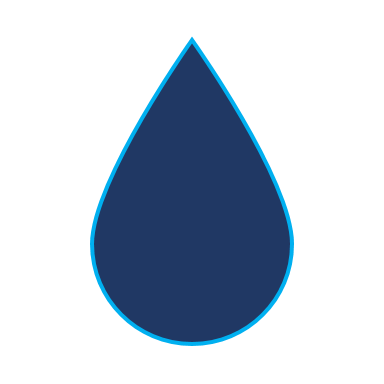 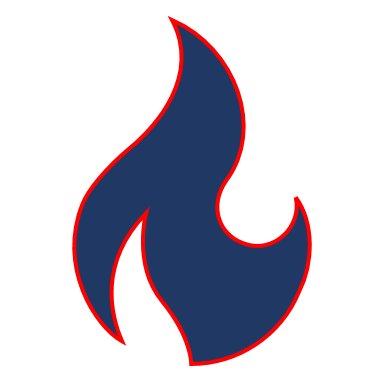 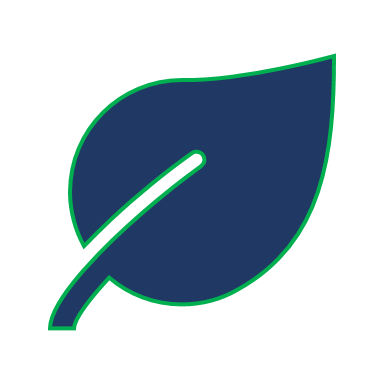 Spring 2017
2015 – 2021
Summer 2021
Water Visibility
Normalized Burn Ratio (NBR)
Classification
Water Trends
Burn Risk
Difference NBR
[Speaker Notes: We used NASA and ESA Earth observations to identify correlations between land use changes, fire risk, and water levels in the Okefenokee Swamp. Since our partners had not been able to update their landcover maps since a massive 2017 fire, we started off by creating a Difference Normalized Burn Ratio map of the refuge in the spring of 2017, when the fire occurred. This map manipulates the various infrared bands within Landsat satellites to highlight burnt areas and indicate wildfire severity in those burnt areas. Once we had our foundation, we then created an updated vegetation map using a summer 2021 image to see how well the refuge has been able to recover. We chose a summer image because of the diversity of vegetation visible, identified vegetation cover using historic classification schemes from our partners who had completed on-the ground field surveys, and then specified our classifications to quantify areas most vulnerable to wildfires. We first created water visibility maps and then overlayed those maps with the vegetation map to more accurately differentiate between wetland areas and areas that are solely open water. Additionally, we examined data from the Soil Moisture Active Passive satellite to look for correlations between wildfire and soil moisture. 

------------- Image Information Below -------------
All images and figures created by the DEVELOP team]
Satellites and Sensors Used
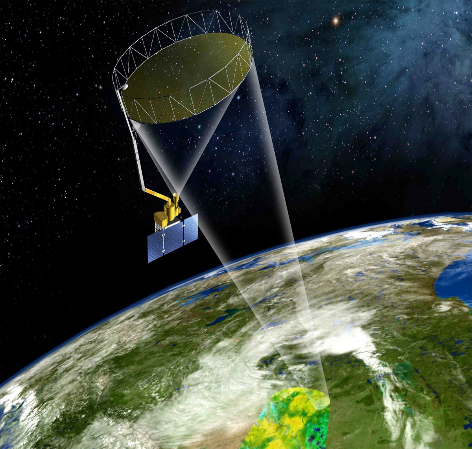 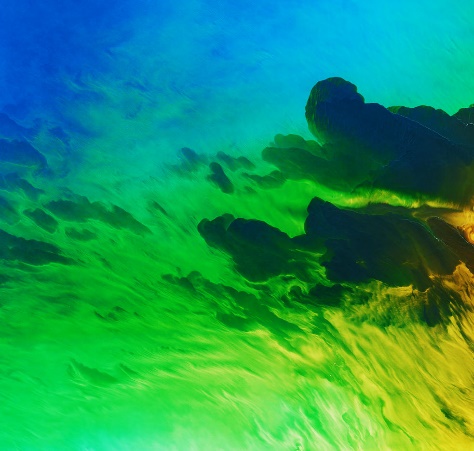 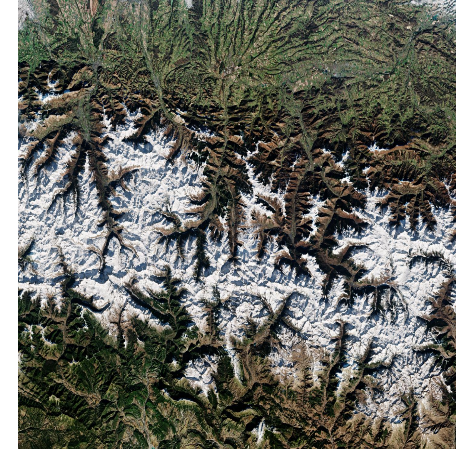 SMAP
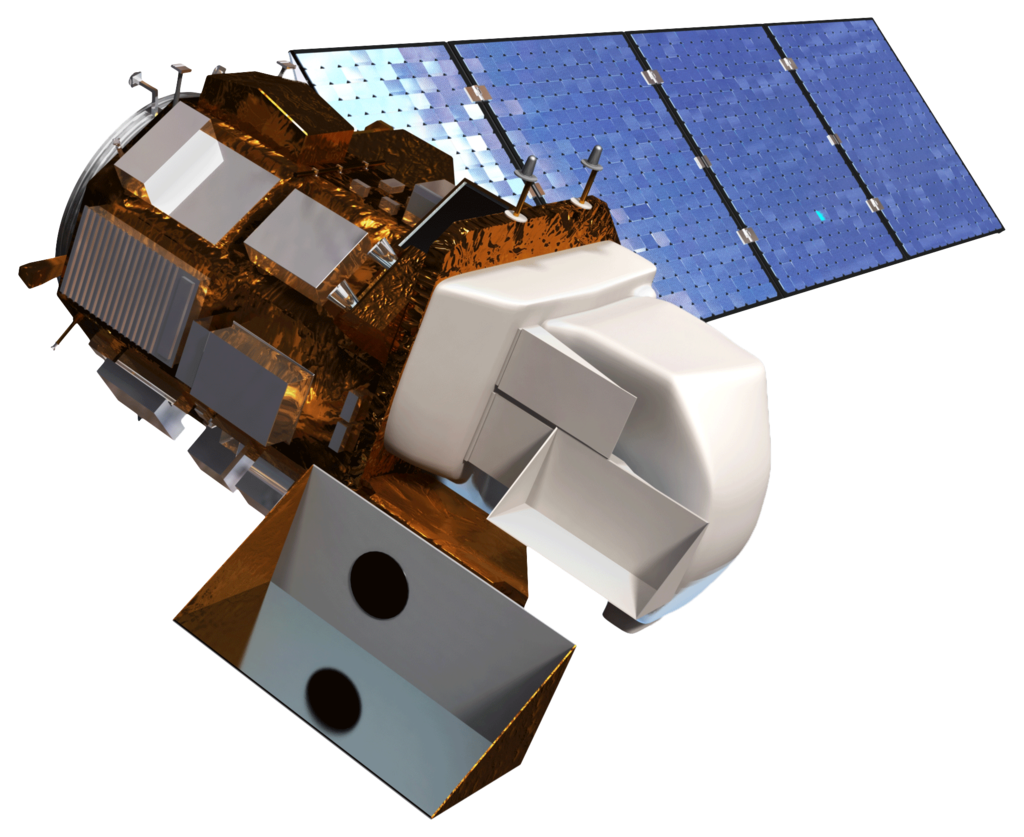 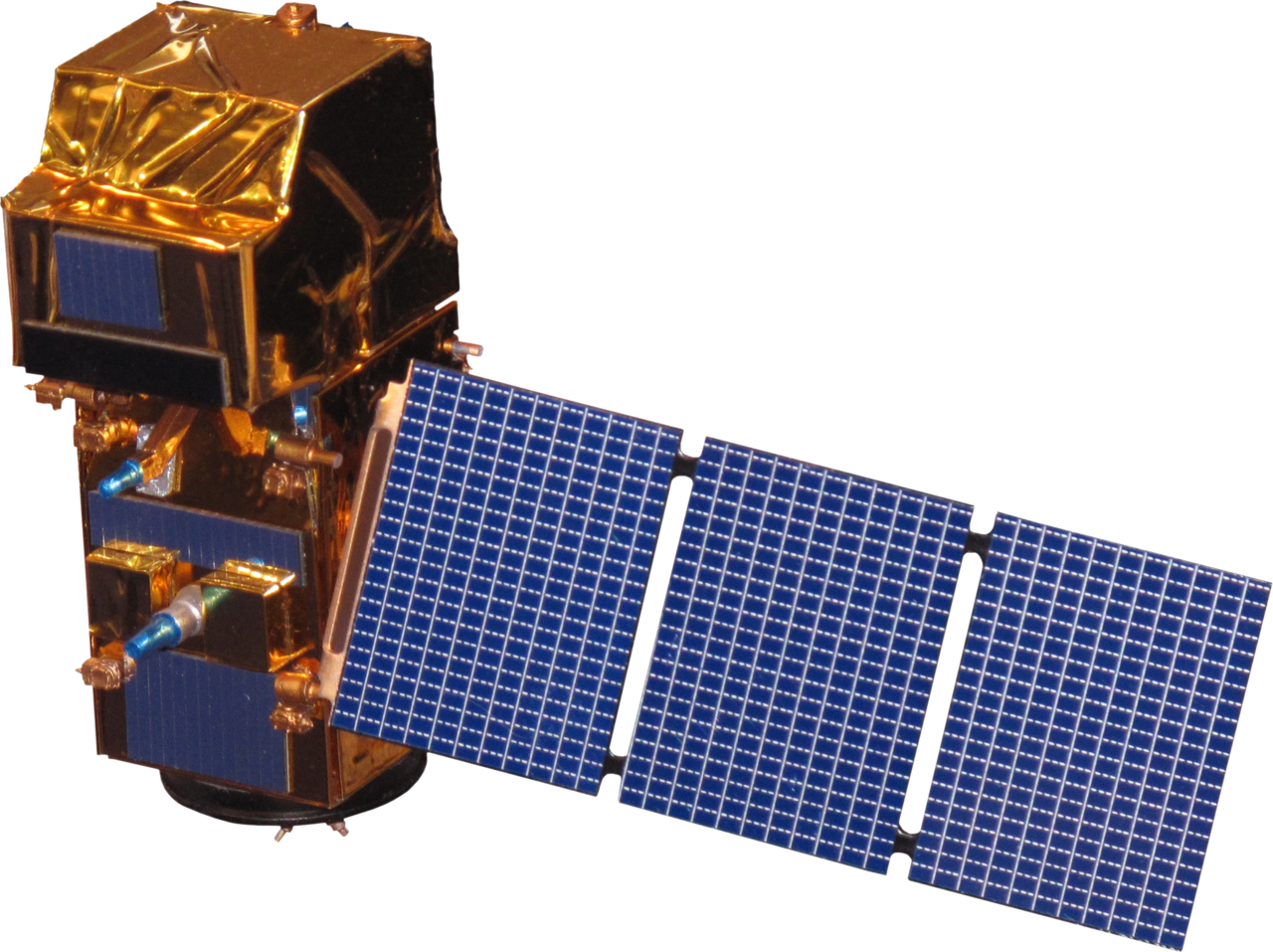 Landsat 8 OLI
Sentinel-2 MSI
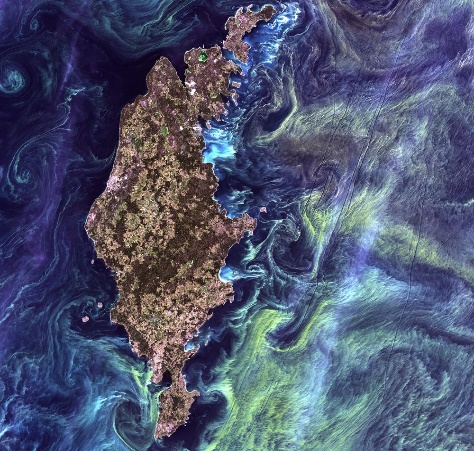 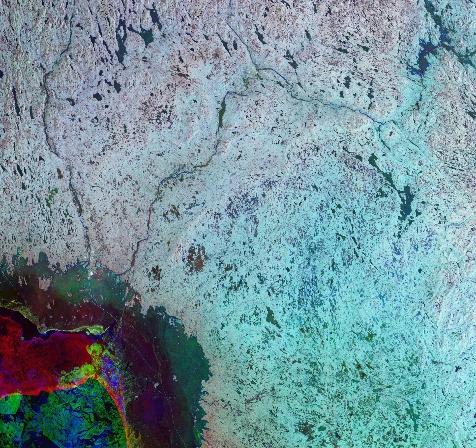 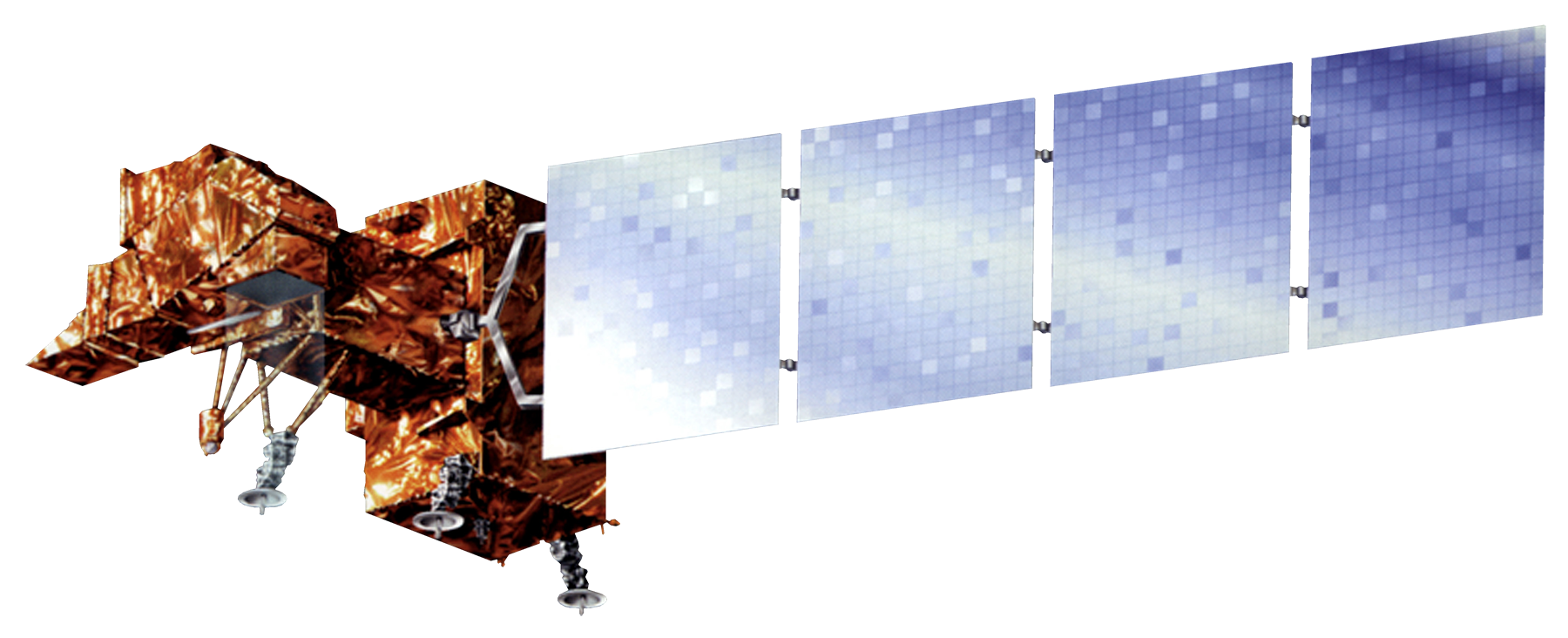 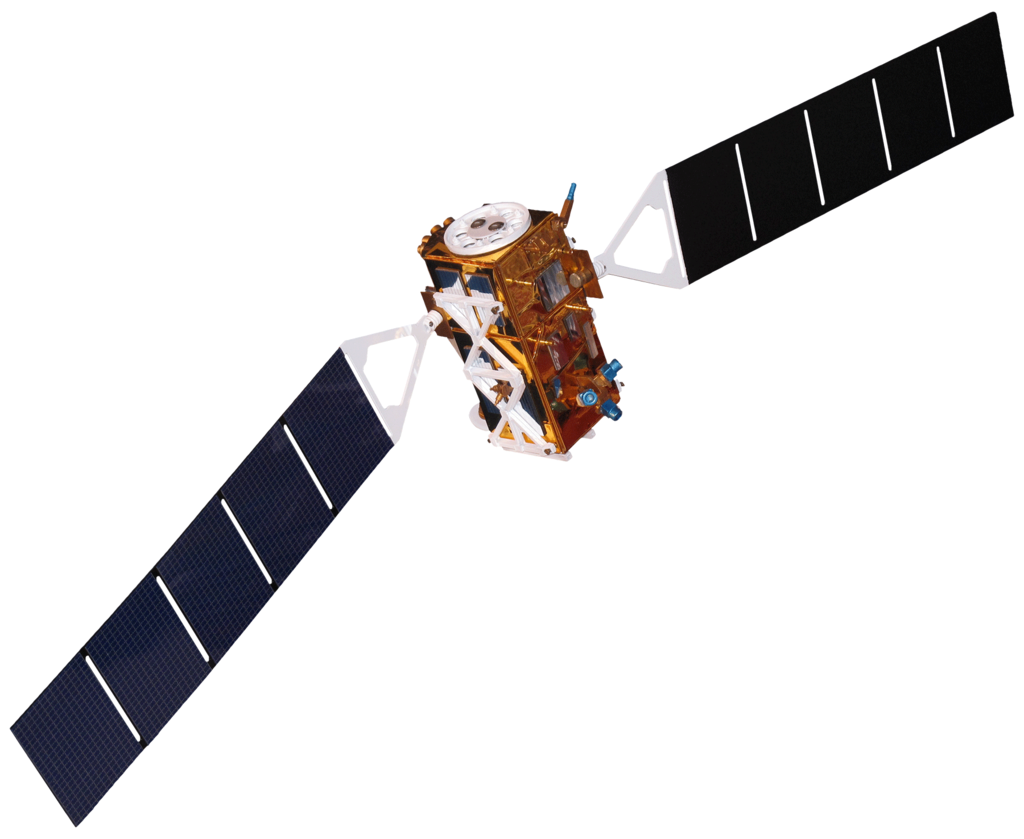 Landsat 7 ETM+
Sentinel-1 C-SAR
Image Credit: NASA, ESA
[Speaker Notes: We used Landsat 7 Enhanced Thematic Mapper Plus, and Landsat 8 Operational Land Imager to create the fire severity map. We used Sentinel-2 Multispectral Instrument to update our vegetation map, and we used the C-band Synthetic Aperture Radar instrument on Sentinel-1 to create a water visibility timeseries. The low backscatter of the C-band at water surfaces, which contrasts to higher backscatter of soil and vegetation morphology, correlate to specific water levels, and we compared those water levels to determine where water levels have increased and decreased over time. Lastly, we used Soil Moisture Active Passive or SMAP data in our historic wildfire analysis, because the sensors collect information on surface and subsurface soil moisture, which we used as indicators of flood and drought throughout the refuge.

------------- Image Information Below ------------
Image Credit for Landsat 7,8 Sentinel-1, Sentinel-2, and SMAP satellites: NASA DEVELOP
Image Source for Landsat 7,8 Sentinel-1, Sentinel-2, and SMAP satellites: https://www.devpedia.developexchange.com/dp/index.php?title=List_of_Satellite_Pictures (Images provided by NASA DEVELOP)

Image Sources for satellite background images:
Landsat 7 ETM+:https://www.usgs.gov/media/images/van-gogh-space(public domain)
Landsat 8 OLI: https://www.usgs.gov/media/images/luminescence(public domain)
Sentinel-1 C-SAR: https://www.esa.int/ESA_Multimedia/Images/2020/12/Rovaniemi_Lapland(public domain)
Sentinel-2 MSI: https://www.esa.int/ESA_Multimedia/Search?SearchText=sentinel-2+&result_type=images(public domain)
SMAP: https://smap.jpl.nasa.gov/resources/59/smap-taking-data-from-orbit/(public domain)]
Methodology – Wildfire Severity
Data Acquisition
Landsat 8 OLI Surface Reflectance
Data Processing
Google Earth Engine
NBR = (NIR-SWIR2)/(NIR+SWIR2)
dNBR = PreFireNBR - PostFireNBR
Data Analysis
Geographic Information Systems Mapping
Lower dNBR values = Low Severity
Higher dNBR = High Severity
[Speaker Notes: We began our analysis by assessing wildfire severity from the most recent large-scale fire in 2017. We uploaded a Landsat 8 image collection into Google Earth Engine and filtered the data to only show images from April 1st to July 1st of 2017, when the West Mims Fire occurred. We then calculated the pre-and post-fire Normalized Burn Ratio by comparing the Near Infrared and Shortwave Infrared 2 Bands. The Normalized Burn Ratio index highlights burnt areas, but it does not indicate how severely burnt those areas are. To measure severity, we subtracted the post fire index from the pre fire conditions and were left with the Difference Normalized Burn Ratio – in which lower numbers indicated regrowth of an area following a fire and higher numbers indicated greater damage. We would have had to conduct field work back in 2017 in order to most accurately classify the severity values, so instead we used a generic classification table by the US Geological Survey. In this instance, severity is used to identify how well the landscape was able to recover. Higher numbers indicate little to no regrowth occurred post fire.

**not for presentation – but for future use if anyone asks**
The purpose of NBR is to compare NIR and SWIR2. In NIR, healthy vegetation has high reflectance. In SWIR2, healthy vegetation has low reflectance. High NIR and low SWIR2 = productive vegetation and little/no fire activity. Low NIR and high SWIR2 = burned areas with little/no vegetation. It is important to note, that NBR can be sensitive to water and can sometimes falsely classify areas of water as "high severity" areas. To combat this, we masked out clouds, cloud shadows, and areas of open water.

------------- Image Information Below -------------
All images and figures created by the DEVELOP team]
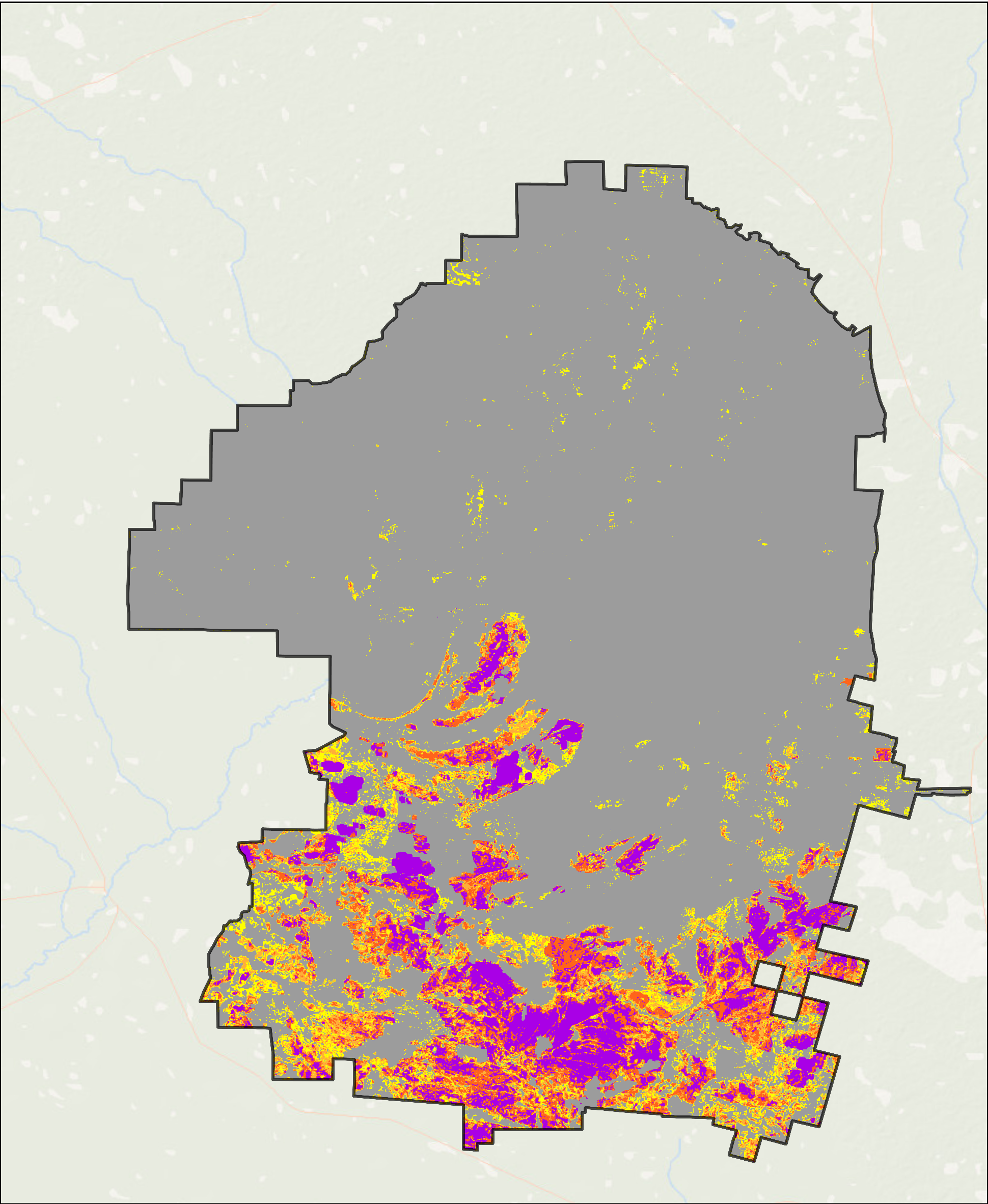 N
Results – Wildfire Severity
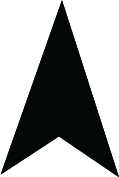 Reoccurring Burn Locations Since 2007
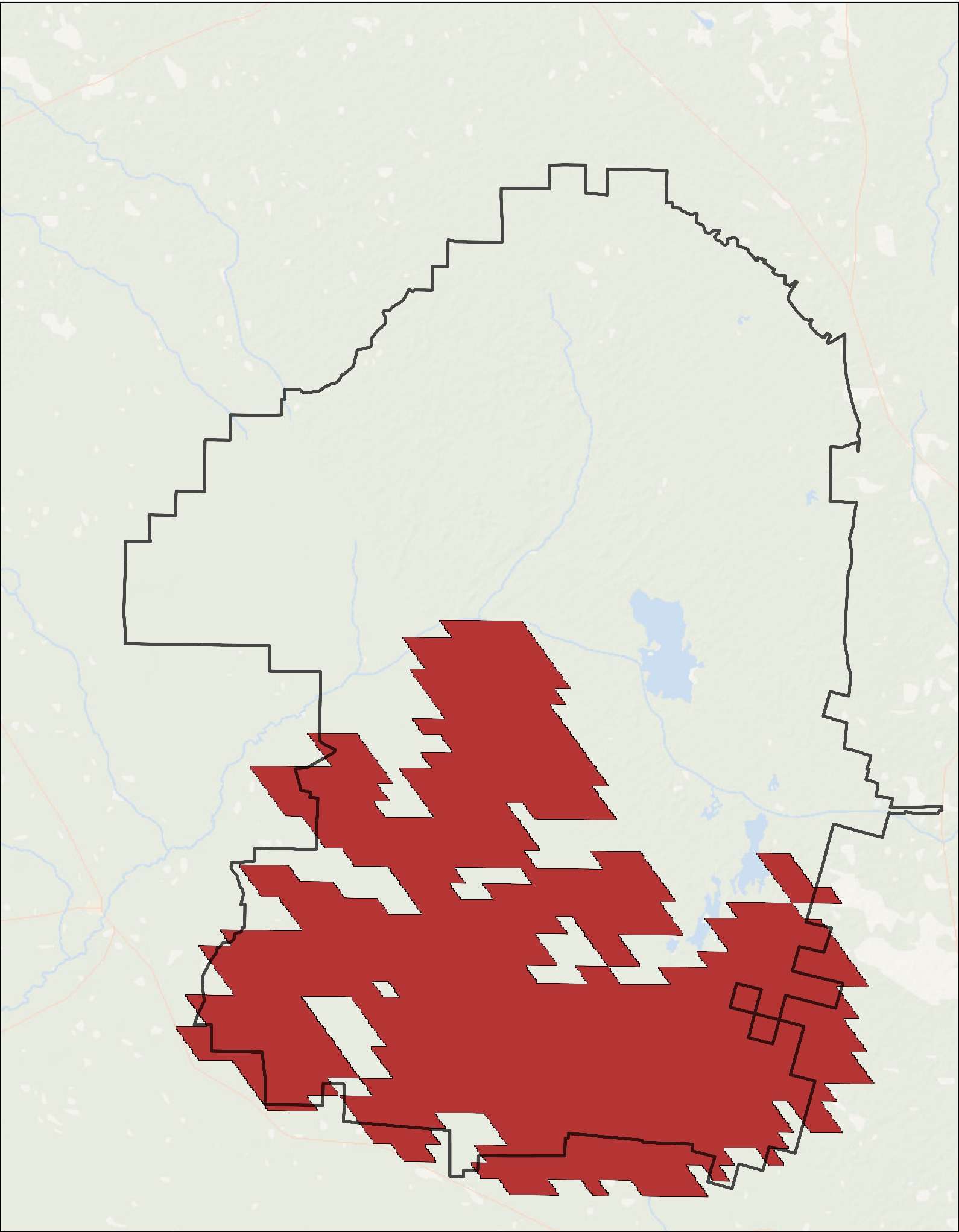 N
Area Burned Multiple Times
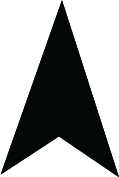 Fire Severity Levels
Low Severity
Moderate-Low Severity
Moderate-High Severity
High Severity
0
10
Miles
0
10
Miles
Esri, Delorme, NaturalVue
Esri, Delorme, NaturalVue
[Speaker Notes: The last major fire to hit the Okefenokee Swamp was the West Mims Fire in 2017. The fire was started by a lightning strike on April 6 and burned nearly 3,800 acres of Georgia and Florida by the time it was extinguished in June. Interestingly, the area that was burned by the 2017 fire also happens to be the most heavily impacted area of the entire Okefenokee Swamp. The map on the right shows the area of the refuge that has been burned multiple times since 2007. We created this map by finding the intersection point of all the wildfire occurrences from 2007 – present day, using infrared bands from Landsat 7 ETM+ and Landsat 8 OLI datasets. Since this area mimics the burn pattern of the 2017 fire, and since our partners have not been able to update their landcover maps since 2017, we knew we had to start by understanding just how severe the West Mims Fire was. This is where the map on the left comes in. To indicate severity, we started by calculating the Normalized Burn Ratio index for the winter months before the fire and the spring months after the fire. We then subtracted the resulting indices from each other in order and created the Difference Normalized Burn Ratio map that you see on the right. Both NBR and dNBR were calculated using Landsat 8 Surface Reflectance imagery and USGS classification schemes. Yellow indicates low severity and purple indicates high severity. Severity is an indicator of how much the landscape has changed since the fire, or in other words, how badly the land was scarred. Our data indicate that 57% of the area burned in the 2017 fire was either classified as Moderate-High Severity or High Severity.

It is important to note that this map only indicates severity, it does not indicate the possibility for regrowth. Just because the purple areas of the refuge were completely barren after the West Mims Fire does not mean there hasn't been any regrowth since then. Our next step was to see how well the refuge has been able to recover.



------------- Image Information Below -------------
Base Map Credit: Esri, Delorme, NaturalVue
All images and figures created by the DEVELOP team]
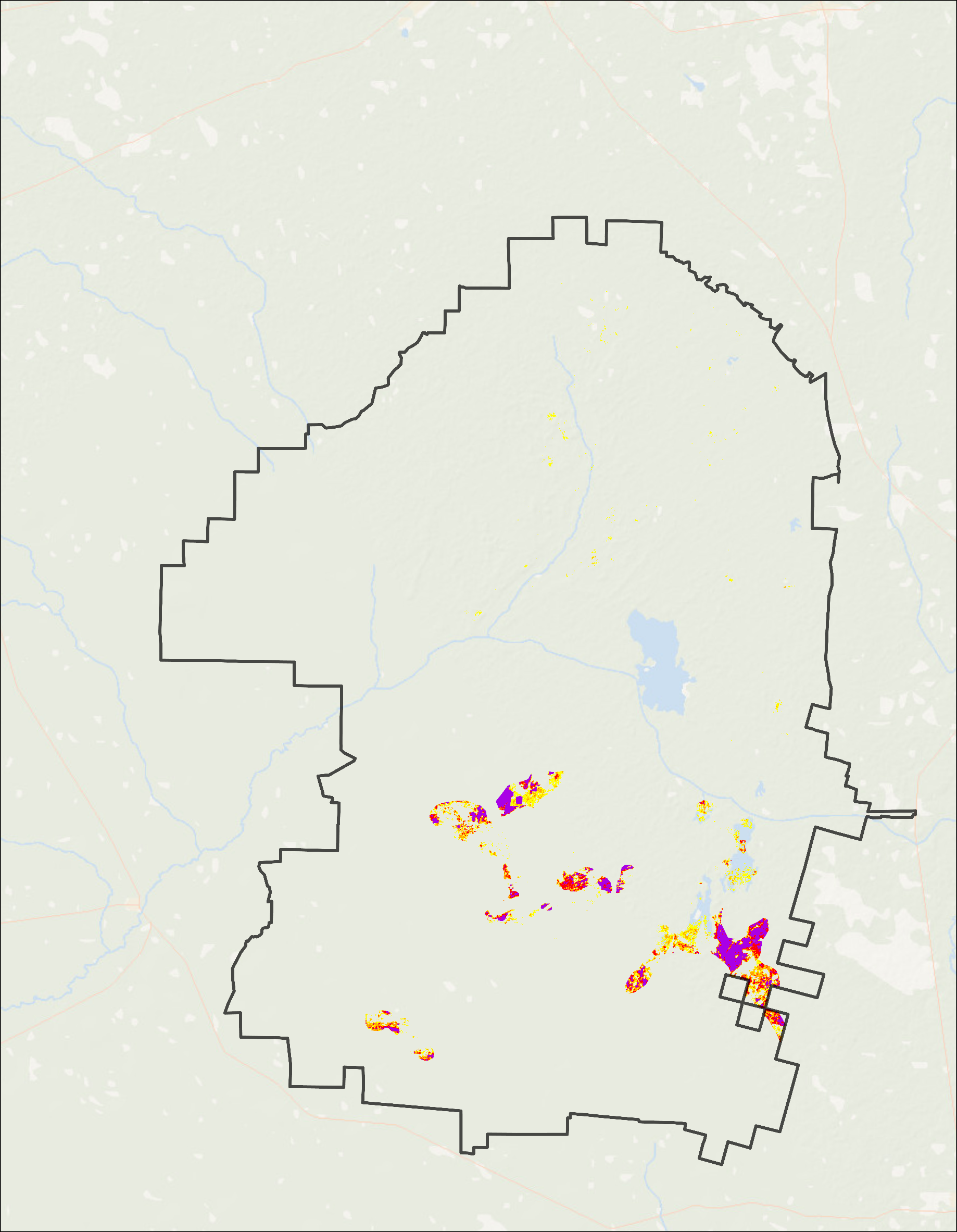 N
Results – Wildfire & Peat
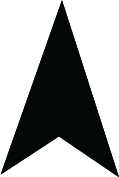 Severity of Peat Burned in 2017
Low Severity
Moderate-Low Severity
Peat locations interpolated from Dr. Art Cohen's Research

Peat locations overlaid with the 2017 West Mims Fire burn severity map
Moderate-High Severity
High Severity
0
10
Miles
Esri, Delorme, NaturalVue
[Speaker Notes: ////// Hide slide for Node Closeout ///////

We also wanted to see how the West Mims Fire impacted areas known to have peat. With that, we took the peat Locations interpolated from Dr. Art Cohen's Research and overlaid with the Landsat 8 OLI burn scarring from the 2017 West Mims Fire to find locations that both had peat and scarring. Here, we can see that the largest area of impacted peat is on the Southeastern corner on the refuge.
Colorful sections on the map are peat locations that endured fire scarring. This is most concentrated in line across the south-central portion of the refuge, with a high intensity burn near the eastern border.


------------- Image Information Below -------------
Base Map Credit: Esri, Delorme, NaturalVue
All images and figures created by the DEVELOP team]
N
N
Results – Wildfire & Peat
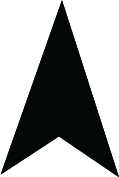 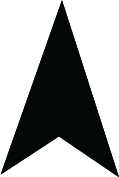 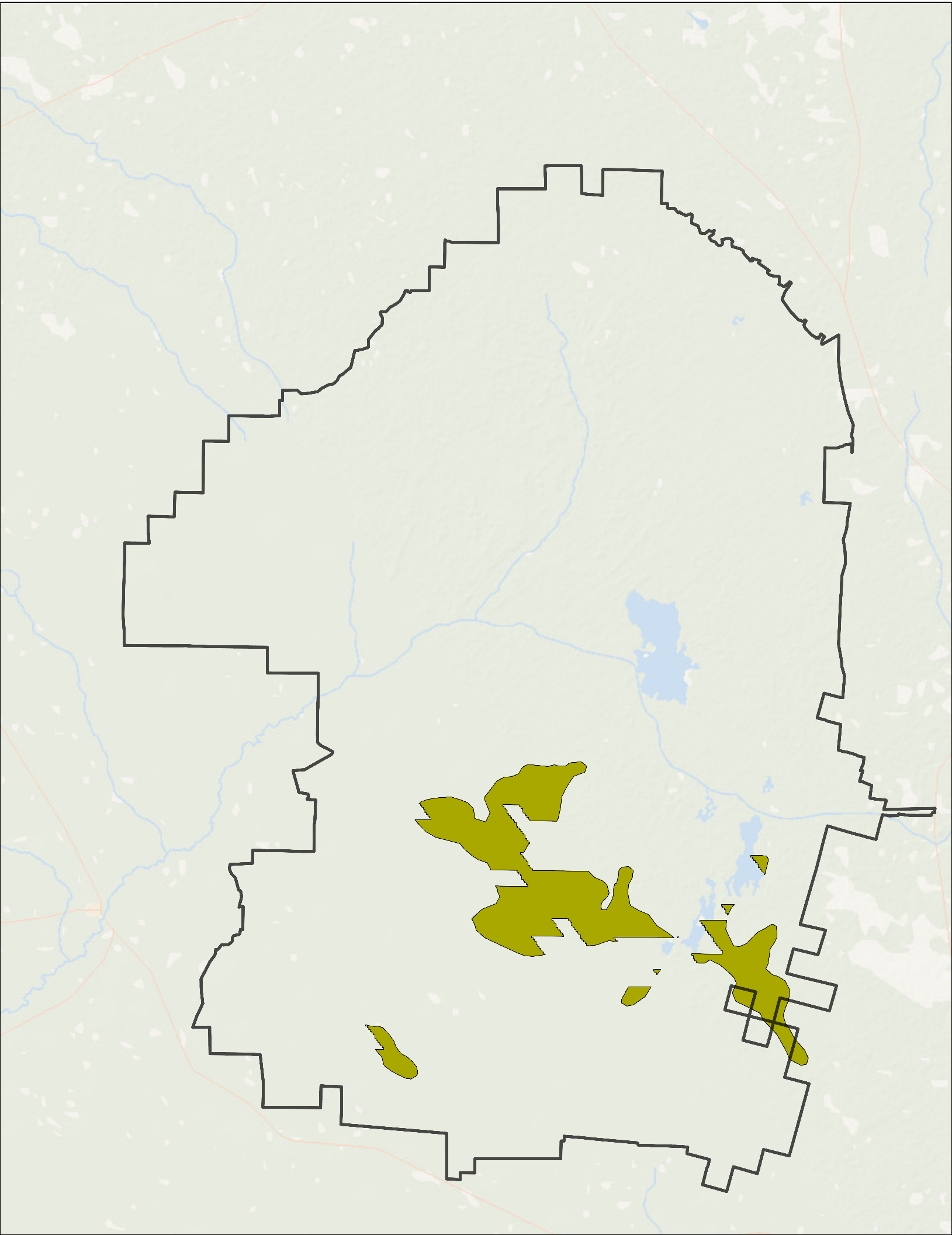 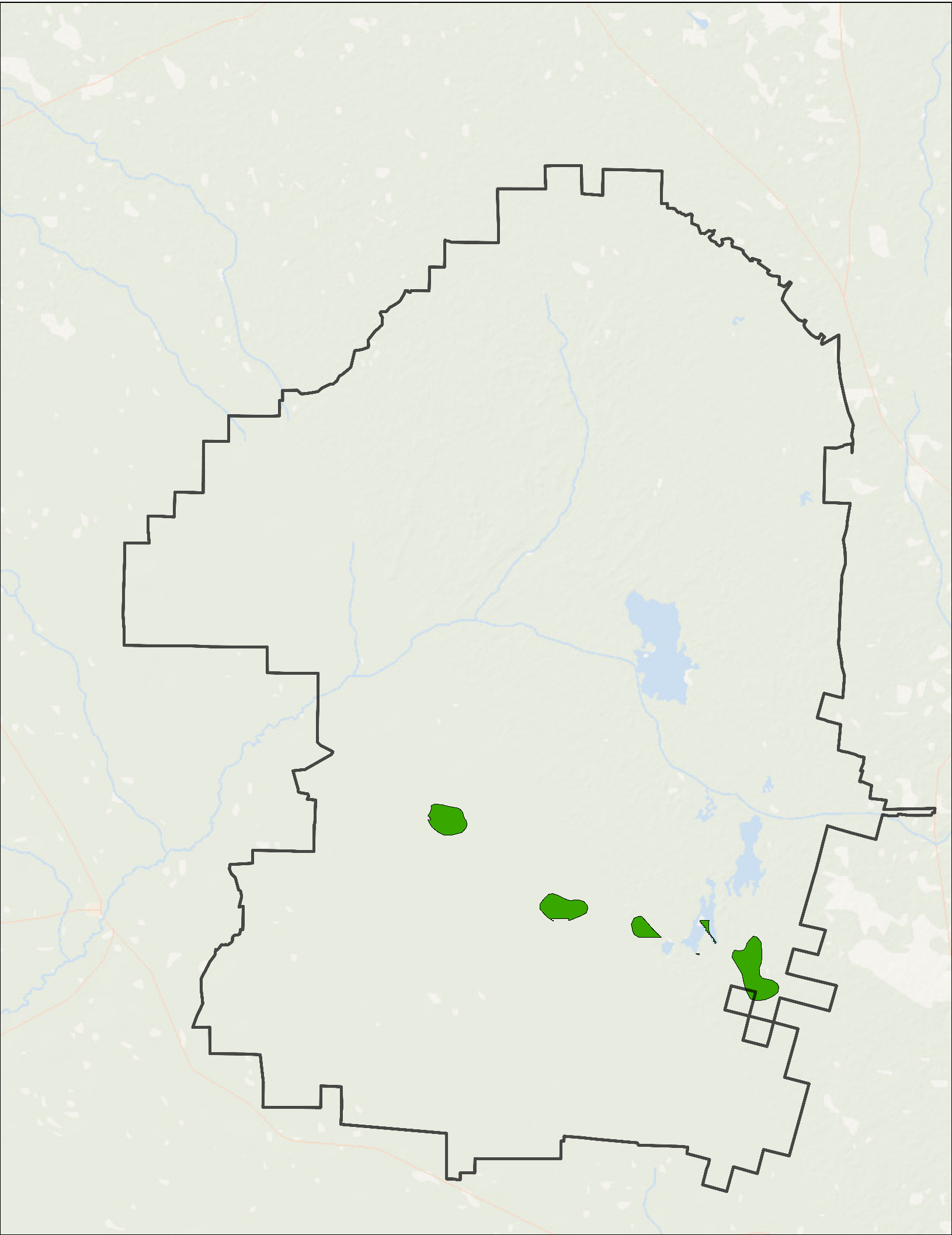 Peat >9ft Thick Burned in 2017 Fire
Peat 6–9ft Thick Burned in 2017 Fire
Peat Deposits
Peat Deposits
0
10
Miles
0
10
Miles
Esri, Delorme, NaturalVue
Esri, Delorme, NaturalVue
[Speaker Notes: ////// Hide slide for Node Closeout ///////

Our partners were interested in our incorporation of peat into our project. As peat is highly flammable and stores significant carbon, it poses a large risk when threatened with wildfire. Sometimes wildfires cam extinguish above ground but stay ignited underground in deep peat stores and resurface at a later point in time. While it was not feasible for use to identify all areas of peat on the refuge, we were able to overlay peat data that the partners provided with the map that shows Areas Burned Multiple Times Since 2017. We found that 20% of peat deposits less than 9 feet deep have been burned multiple times and 11% of peat deposits thicker than 9 feet have been burned multiple times. These maps were created using Landsat 8 OLI imagery from April–June 2017.


------------- Image Information Below -------------
Base Map Credit: Esri, Delorme, NaturalVue
All images and figures created by the DEVELOP team]
Methodology – Vegetation Map
[Speaker Notes: We then updated our partners vegetation maps to get a better look at how the refuge has been able to recover since 2017. We use Sentinel-2 MSI: Multispectral Instrument, Level-2A to assess the vegetation and landcover type of the Okefenokee National Wildlife Refuge (ONWR). After preprocessing in Google Earth Engine, the data was extracted into ArcGIS Pro and we conducted an unsupervised classification of the refuge, which means we set up a classification scheme and let the program identify the areas in each scheme based on pixel value. To create a more accurate vegetation map, we would have had to conduct field surveys in person at the Okefenokee Swamp. We utilized classifications schemes from our partners' historic vegetation maps and compared them one by one to the updated vegetation map. Historically, our partners created new vegetation maps after major fires, so many of the classifications they used were specific to immediate fire recovery. Since four years lapsed between the last major fire in 2017 and our updated vegetation map in 2021, we aggregated the classifications that were no longer useful to us into the 8 distinct classifications you will see today.


------------- Image Information Below -------------
All images and figures created by the DEVELOP team]
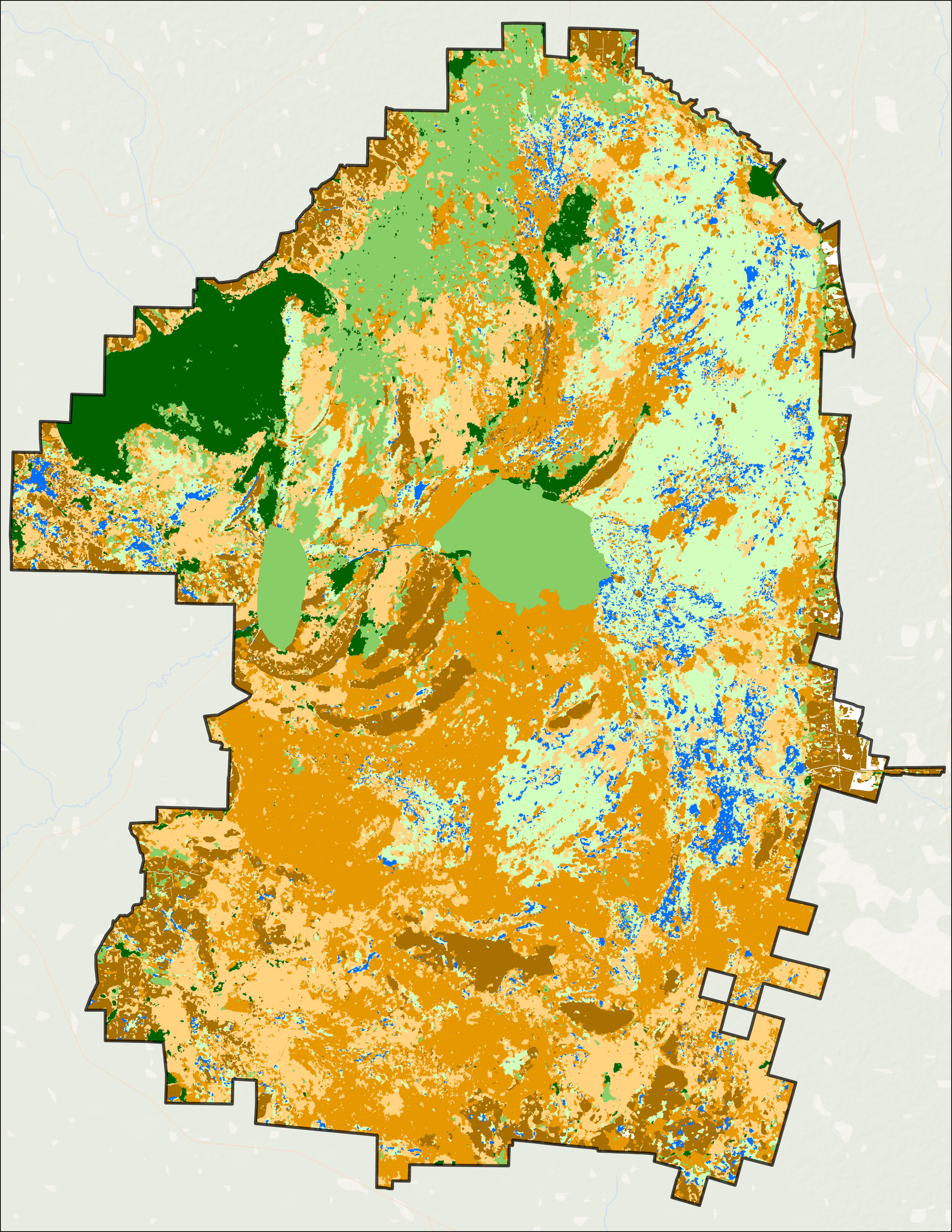 N
Results – Vegetation Map
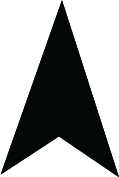 Landcover – 2021
Mature Forest
Diffuse Hardwood / Cypress / Pine
Pine / Sparse Pine
Shrubs
Shrubs / Herbaceous With Sparse Trees
Mixed Aquatic / Herbaceous Prairie
Bare Ground
Open Water
0
10
Miles
Esri, Delorme, NaturalVue
[Speaker Notes: Our updated vegetation map has less classes than the 2012 vegetation map, but many of the classes from 2012 existed because a fire recently ravaged across the refuge. The last significant fire was the West Mims fire of 2017, and since then the vegetation has been able to regrow across all areas of the refuge. To create the updated Vegetation map, we conducted an unsupervised classification within ArcGIS Pro using the classification wizard. Spectral and spatial parameters both had extremely high settings to differentiate differences among vegetation types. A qualitative accuracy assessment was performed using expert knowledge from the project partners. The most obvious similarity between the 2012 and the updated vegetation map is that the mature forest in the northwestern part of the refuge still has its distinct shape. Alternatively, a major distinction between the two maps is that the 2021 map shows an increase in the 'Mixed Aquatic / Herbaceous Prairie' class. The classes from 2012 which are not present in the current classification scheme have most likely been aggregated into: 'Mixed Mature Forest', 'Shrubs', or 'Herbaceous / Shrubs with Sparse Trees'. The increase of 'Pine / Sparse Pine' across the refuge is also noticeable difference. The updates to the vegetation map reflect the time of year from when the data was accessed. The updated 2021 map acquired data on May 28, 2021, and the 2012 map acquired the data on October 12, 2012. Although open water is not a vegetation type – we included it because the partners wanted to see where true open water sources were in the refuge as opposed to wet swamp areas.


------------- Image Information Below -------------
Base Map Credit: Esri, Delorme, NaturalVue
All images and figures created by the DEVELOP team]
Methodology – Water Visibility
Sentinel-1 SAR GRD C-Band data (2015–2021)
Interferometric Wide
VV + VH Polarization
Data Acquisition
Median function to assess annual image collections
Filtered to one image per year
Data Processing
Water Detection Timeseries
Change Detection Maps
Absolute Difference
Median Statistics Fill Method
Data Analysis
[Speaker Notes: We wanted to see how wildfire activity correlates with water availability on the refuge, so we created a water visibility timeseries. GEE: On GEE, we pulled all available data from ESA's Sentinel–1 C-Band SAR. This was chosen as it is quite effective in differentiating visible water from non-water. Sentinel-1 has quite a few modes, so we chose the Interferometric Wide (IW) Swath mode as it is most suited to land analysis. IW uses a dual polarization of VV and VH C-Band, so choosing the VV + VH polarization was appropriate. The data was pulled for the available years (2015–2021). We generated an image for each by taking all available images and using the median function to take the median pixel value for each pixel across the whole year. This gave a 'median' image for each year. Once our images were ready to go, we exported them as Geotiffs to be put into ArcGIS Pro for analysis.

GIS: The data was uploaded into ArcGIS Pro. The 'INT' tool removed the no data values, and the imported data was clipped to the extent of the boundary shapefile. Next, the 'Majority Filter' tool was used to remove the background data noise. The Change Detection Wizard was then utilized to monitor the change in water areas. A change detection map was created for each annual change, and for the change of 2015 to 2021.

As a team, we decided that we also wanted to study the correlation between fire severity and soil moisture, since our study area is a massive wetlands. Our water visibility maps only show surface water, and we wanted to take a closer look at sub-surface water within the soil.

------------- Image Information Below -------------
All images and figures created by the DEVELOP team]
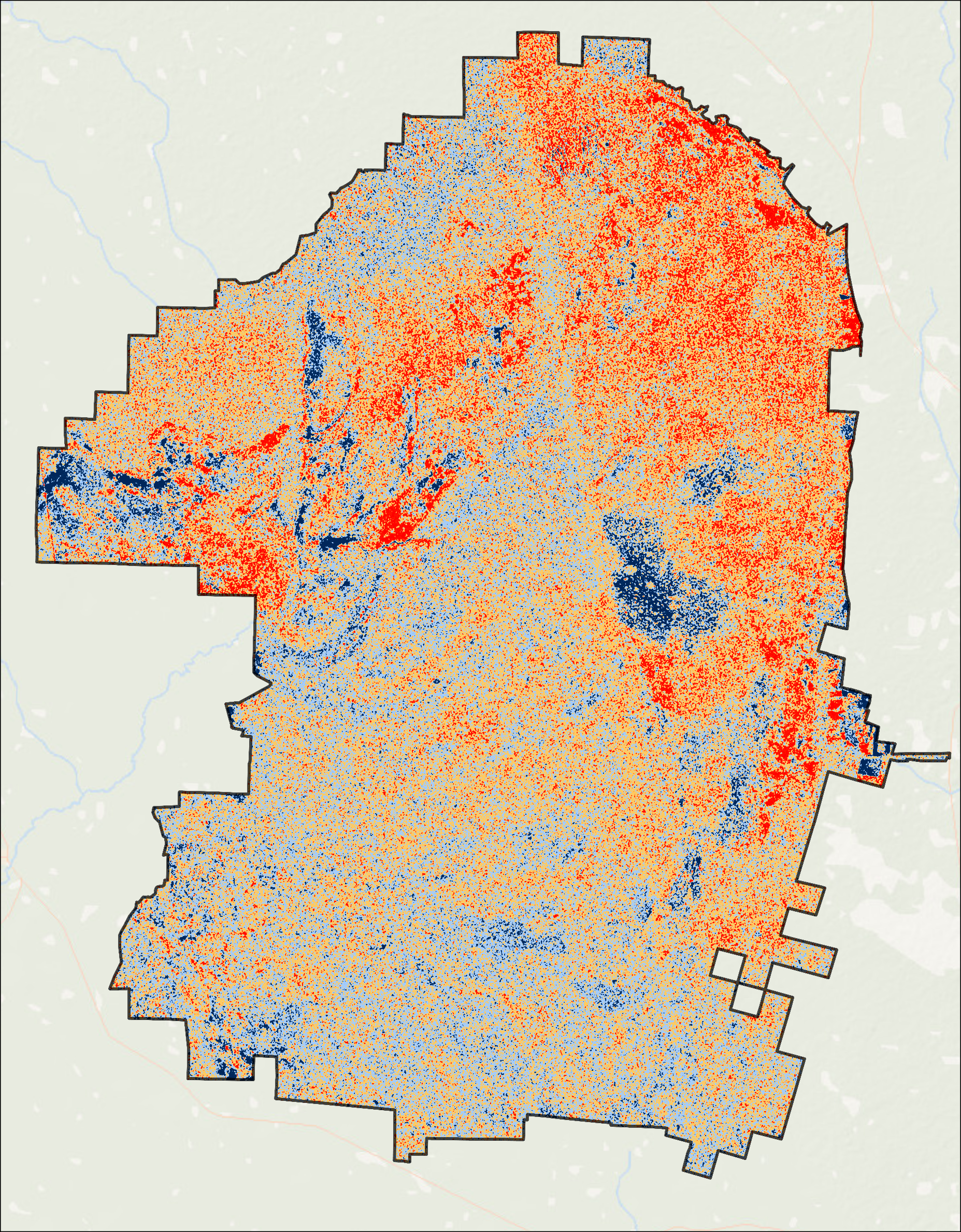 N
Results – Visible Water Level
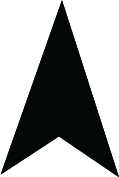 Water Visibility Changes 2015 – 2021
Major Water Increase
Minor Water Increase
No Change
Minor Water Decrease
Major Water Decrease
0
10
Miles
Esri, Delorme, NaturalVue
[Speaker Notes: The Swamp Water Visibility Timeseries was created from Sentinel-1 SAR GRD C-Band data for 2015 – 2021 (all available data). This map shows a change in the median visible water from 2015 to 2021. Areas which are darker red indicate higher water loss, and areas which are prominently blue gained more water. Lighter variations in the color depict a less significant shift in the water presence. Our findings conclude that some areas of the ONWR have experienced significant water loss, yet other areas significantly gained water from 2015–2021. The timeseries map showed variation in water visibility changes across the refuge, but the southern half of the refuge appeared to has less variation than the northern portion. 




------------- Image Information Below -------------
Base Map Credit: Esri, Delorme, NaturalVue
All images and figures created by the DEVELOP team]
Results – Water Visibility
N
N
Weighted Overlay 2015 – 2021
Water Change Level 2015 – 2021
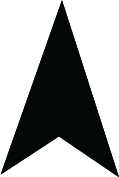 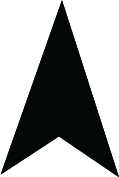 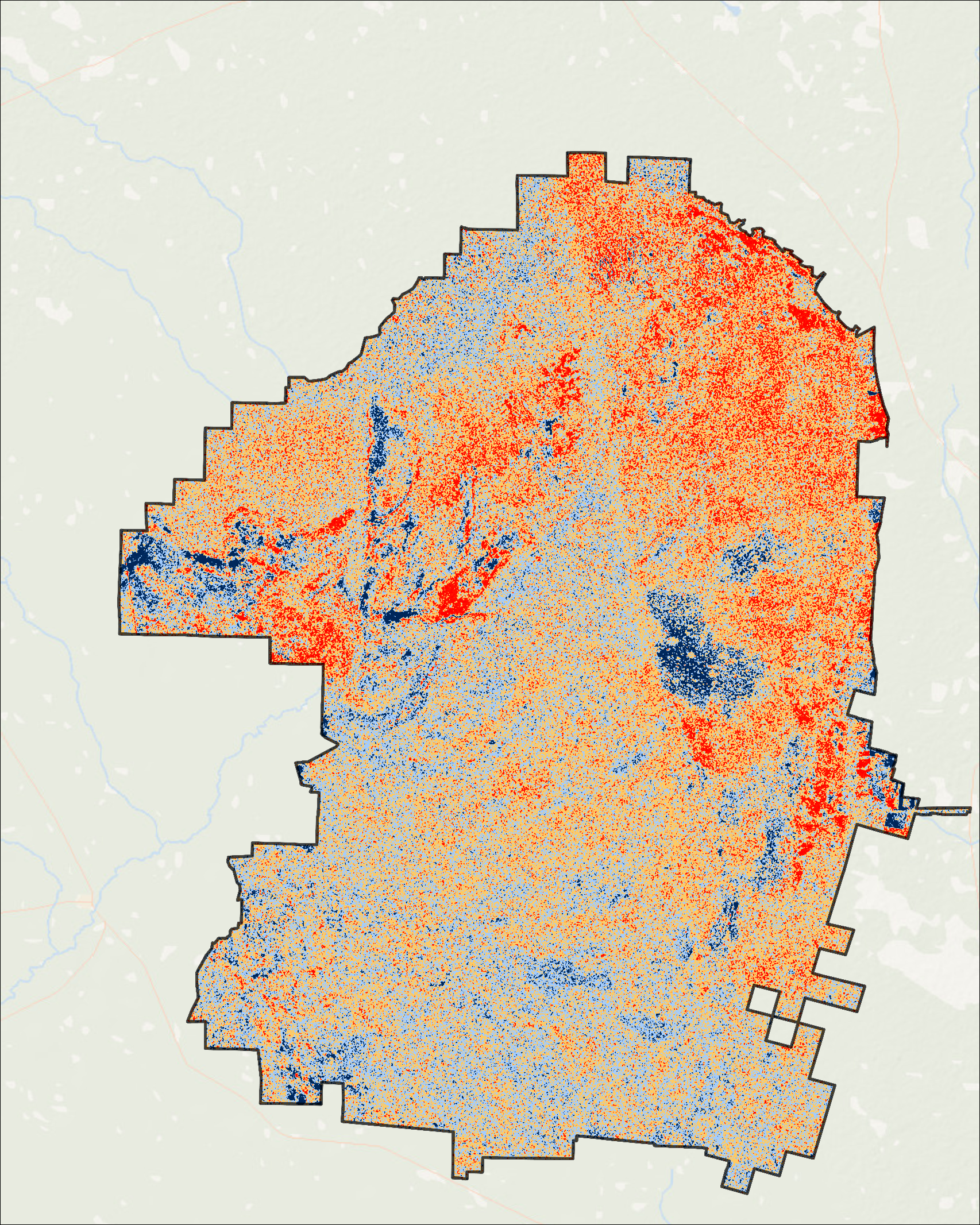 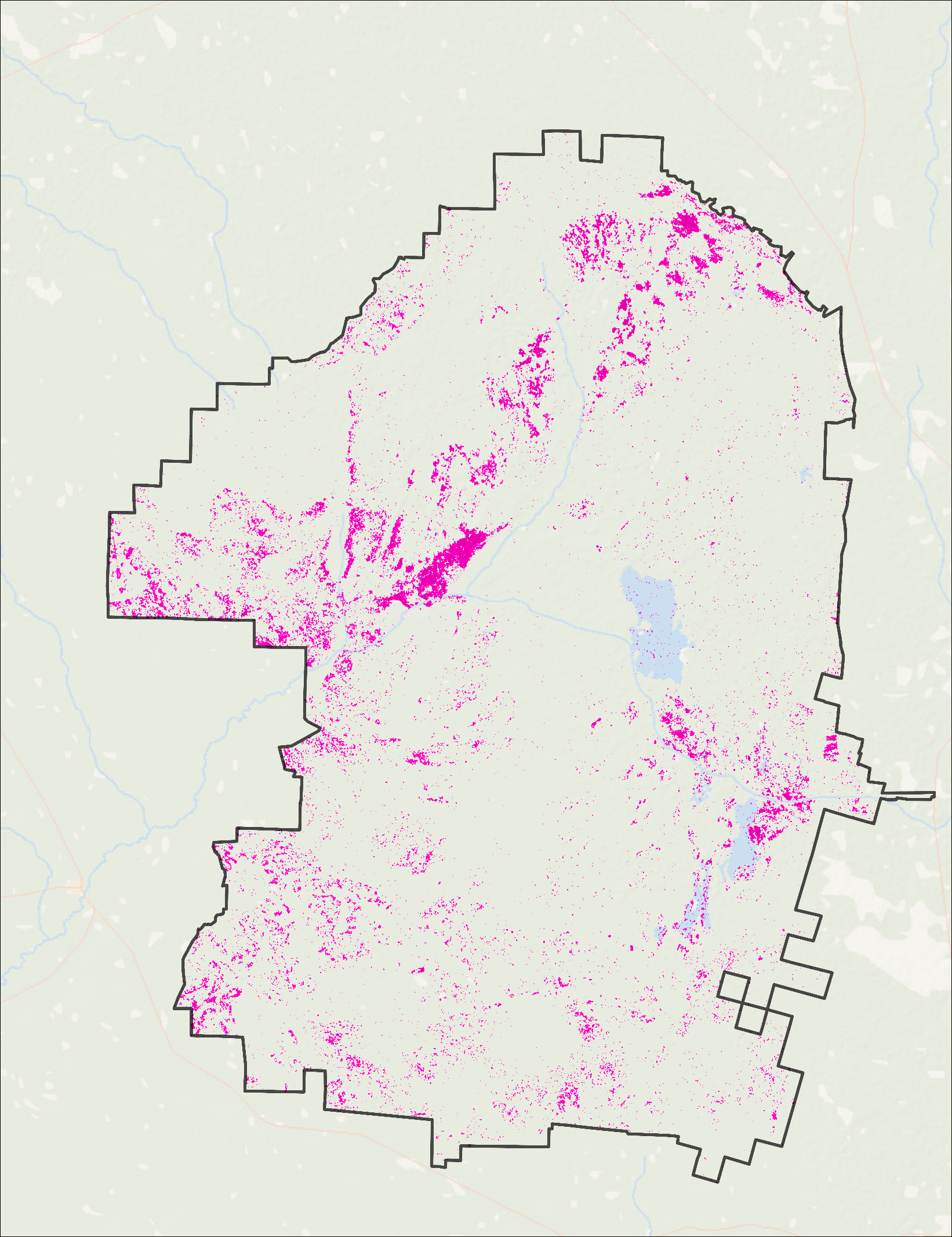 Greatest Annual Variation
Major Water Increase
Minor Water Increase
No Change
Minor Water Decrease
Major Water Decrease
0
0
10
10
Miles
Miles
Esri, Delorme, NaturalVue
Esri, Delorme, NaturalVue
[Speaker Notes: Again, we have the Swamp Water Visibility Timeseries 2015 – 2021 on the left. On the right, The Weighted Overlay highlights the portions of the refuge with the most year-to-year water variability. This doesn’t necessarily mean the visibility changed from 2015 to 2021 but rather that these sections changed the most in between 2015 and 2021. These sections, highlighted in pink, change drastically almost every year from positive to negative and back. These areas are concentrated near prairies and the western and northeastern boundaries. The largest concentrated section occurs along the northern edge of the Suwanee river.

The reasons for this variability in pink are not simplistic, but it does seem that most of them are in or around streams, rivers, prairies, and ponds.


------------- Image Information Below -------------
Base Map Credit: Esri, Delorme, NaturalVue
All images and figures created by the DEVELOP team]
Methodology – Soil Moisture & Fire Correlation
[Speaker Notes: Finally, we wanted to see if there was a correlation in water metrics and fire, and we wanted something more quantifiable. Enter SMAP. Using soil moisture as a proxy for hydrologic change, we pulled Soil Moisture Active Passive (SMAP) data from 2015–2021 using GEE. (SMAP is primarily used in agriculture. It measures soil moisture both actively (sending out waves) and passively (observing naturally emitted waves) with L-Band Radio Waves, although the active sensor became inoperable soon after launch.) The NASA-USDA Enhanced SMAP Global Soil Moisture Data accessed from GEE has 5 bands, but we only used data from two of them: surface soil anomaly and soil moisture profile values. The data is put through a modified Palmer two-layer soil moisture model with a 1-D Ensemble Kalman filter approach. This data is accurate to 0.04m^3/m^3, and creates an image every 3 days. The SMAP data we used had a 10km^2 resolution, giving us a total of 23 pixels across our study site. We then took mean values across all of the pixels by month and year to create one giant pixel for the refuge and did our analysis on that.

Our analysis was conducted in MS Excel. There we were able to visually compare mean soil moisture profile values and mean surface soil anomalies by month and year. Then we did an overlay of the occurrence of known wildfires to look for relationships. We chose this approach because wildfires exist as discrete events, and we have no continuous data on them. So, a visual approach made more sense to us than any statistical process.


Once we completed our methodologies, we were ready to analyze the results.

------------- Image Information Below -------------
All images and figures created by the DEVELOP team]
Results – Soil Moisture & Fire Correlation
Okefenokee Surface Soil Moisture Anomaly (SSMA) (2015 – 2017)
Mitchell Fire
West Mims Fire
Rowell's Island Fire
1.5
1
0.5
SSMA
Value
0
-0.5
-1.0
-1.5
Dec. 2016
Dec. 2017
Aug. 2016
Apr. 2016
Apr. 2017
Aug. 2017
Dec. 2015
Jun. 2015
Oct. 2015
Jun. 2017
Aug. 2015
Feb. 2016
Jun. 2016
Apr. 2015
Feb. 2017
Oct. 2016
Oct. 2017
Date
Dec. 2017
Dec. 2017
[Speaker Notes: With the SMAP analysis, the most helpful band from the NASA-USDA Enhanced SMAP Global Soil Moisture Data was the Surface Soil Moisture Anomaly (SSMA). The SSMA value is a unitless number which compares moisture in the top 5 cm of soil with predicted moisture based on SMAP interpolated climate data. It then returns a value on a –2 to +2 scale: Positive being wetter than expected and Negative being dryer than expected. After pulling the SSMA values and averaging them across the refuge, we then mapped them over the last 6 years (2015 – 2021). Here we have zoomed in to 2015 – 2017 as there was one fire per year. This gave some expected results. Over this three-year stretch, there were three fires: the smaller Rowell's Island and Mitchell Fires and the massive West Mims Fire. All three of these fires started at SSMA values ~-1, but they all also had a previous multi-month span of dryer-than-normal soil. In the case of West Mims, it was a 14-month period of dryness. This isn't to say that sustained periods of dryness cause an automatic wildfire. Any fire needs three things to occur: heat, dry fuel, and a spark. The SSMA value only speaks to one of these: dry fuel conditions. What can be said with SSMA values is that a sustained period of dryer-than-normal conditions will increase dry fuel amounts and thus increase conditions where a fire could break out.

------------- Image Information Below -------------
All images and figures created by the DEVELOP team]
Results – Soil Moisture & Fire Correlation
Soil Moisture Percentage Occurrence (2015 – 2021)
16
# of Months SMP Values Land in the Range
12
8
4
0
81–90
71–80
>90
61–70
51–60
10–20
21–30
31–40
41–50
<10
Soil Moisture Percentage (%)
[Speaker Notes: Another one of the SMAP bands we found helpful is called soil moisture profile (SMP). SMP measures the water holding capacity of an area and the available water of an area and from that creates a capacity percentage of soil moisture. Here we created a histogram of Refuge Wide monthly SMP percentages to show the distribution of soil moisture percentages over the course of our study period. On the X-axis we have our soil moisture percentages grouped by 10s, and this is plotted against the number of months a measured value fell within each range. The histogram is approximately normal with an average of 47%. Our distribution is slightly skewed right, with more values or outliers measuring at a lower soil moisture percentage. As far as Wildfire goes, the exact threshold of where the Soil Moisture becomes dangerous is uncertain given the vegetation diversity across the refuge, but Per SMAP Guidelines, water-stress on soil can begin to occur at 40%..

------------- Image Information Below -------------
All images and figures created by the DEVELOP team]
Conclusions
Fire severity 
Southern portion of ONWR has been burned multiple times since 2007, including all three major fires (2007, 2011, 2017)
The 2017 dNBR compares pre- and post- fire conditions
43% low levels of severity
57% high levels of severity

Vegetation maps
Increase in Mixed Aquatic / Herbaceous Prairie  &  Herbaceous / Shrubs with Sparse Trees
Mature forests are still present nearly a decade later
Assess 
Wildfire Severity
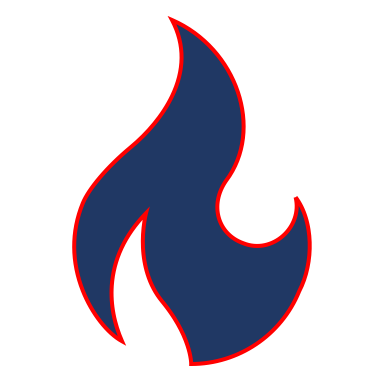 Update
Vegetation Map
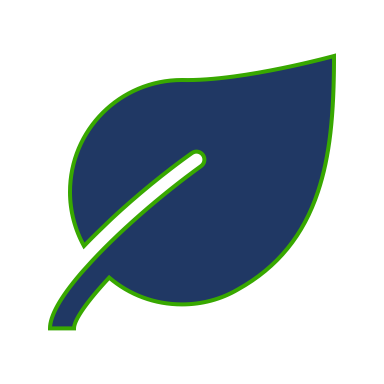 [Speaker Notes: Fire Severity - The southern portion of the refuge seems to have taken the brunt of the damages, being burned by all three of the swamp's recent major fires. Conveniently, the area burned by the 2017 West Mims mimics the portions of the refuge that have been burned multiple times. By comparing the pre-and post-fire conditions in that southern region, we found that over half of the area burned experienced high levels of fire severity at roughly 57%, meaning the West Mims Fire incurred major ecological changes to the southern portion of the Okefenokee Swamp. 

Vegetation maps – In our updated vegetation map, we found an increase in mixed aquatic/herbaceous prairie, and shrubs with sparse trees. Both of these classifications are indicators of low-lying dense vegetation, which can serve as an indicator of wetland health. We also found that the majority of mature forests outlined in in the 2012 vegetation map that our partners provided were still present in the 2021 map. According to our partners, the majority of these mature forests are located in the northwestern corner of the refuge which has seen little to no fire activity. We also want to note that we aggregated 3 fire-specific classifications from the 2012 map into one Herbaceous with sparse tress category since there has been no major fire in the past 4 years.

By comparing the 2017 fire severity and the 2021 vegetation map, we found that the southern portion of the refuge that was destroyed in the West Mims Fire has been able to recover to the extent of shrubs and herbaceous areas with sparse trees. Little to no mature forests were found in this specific area, likely due to consistent burning over the years. We did however find strong pockets of pine trees, especially along the islands within the refuge. Pine trees are serotinous, which means they rely on wildfires to start their life cycle. 

------------- Image Information Below -------------
All images and figures created by the DEVELOP team]
Conclusions
Water levels
Drastic water change occurs along the Sill on the western side of ONWR
Southern portions of the swamp have a more stable water level

SMAP
Surface soil moisture anomaly indicates where a fire could happen, but does not necessarily predict fire occurrence
Especially true when SSMA drops below zero
Monthly soil moisture profile distribution is normal 
Mean: 47%
Identify
 Hydrologic Trends
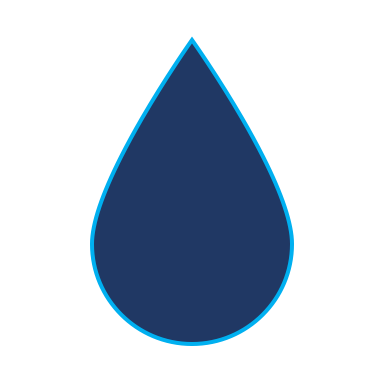 [Speaker Notes: Water levels - We found that the most drastic hydrologic change occurred along the Sill on the western side of the refuge and in the Eastern prairies. Additionally, we found that the southern portions of the refuge generally saw a more stable amount of water visibility throughout our study period.

SMAP - Our biggest conclusion from the SMAP analysis was that surface soil anomaly may serve as an indicator of fire occurrence, but not necessarily a predictor. Most of the fires in the Okefenokee are ignited by storms, where lightning strikes touch down onto overly dry land, which is indicated by the anomaly readings. Additionally, we found that the data had an approximately normal distribution and a mean value of 47%, indicating the Okefenokee has recently been drier, but not to the level of being water-stressed. The Okefenokee also experienced a high range of variability in Soil Moisture Percentage.

Overall, we found that the southern portions of the swamp have a more stable water visibility level than other regions. This might be because there aren't as many waterways as compared to the northern portions of the swamp which feeds into the Suwanee river and various canoe paths. While the southern regions do feed into St. Mary's River, the discharge of water is not as drastic as the discharge into the Suwanee River. This means the visible water in the southern regions are not as susceptible to rapid changes like flooding, making them more consistent over time. We also found that the three largest fires in the refuge, occurring in 2007, 2011, and 2017 all experienced a period of drier than normal soil conditions prior to the fires breaking out, and each of the fires broke out at the lowest point of those dry months. Regular monitoring of soil moisture on the refuge can help identify conditions prone to wildfire. 

------------- Image Information Below -------------
All images and figures created by the DEVELOP team]
Errors & Uncertainties
Large sensor overlap in 2017 water visibility map

Water visibility data showed islands as open water

We assumed that underground peat fires are atypical and do not affect our data

Incorporate more climate and weather data with our SMAP analysis
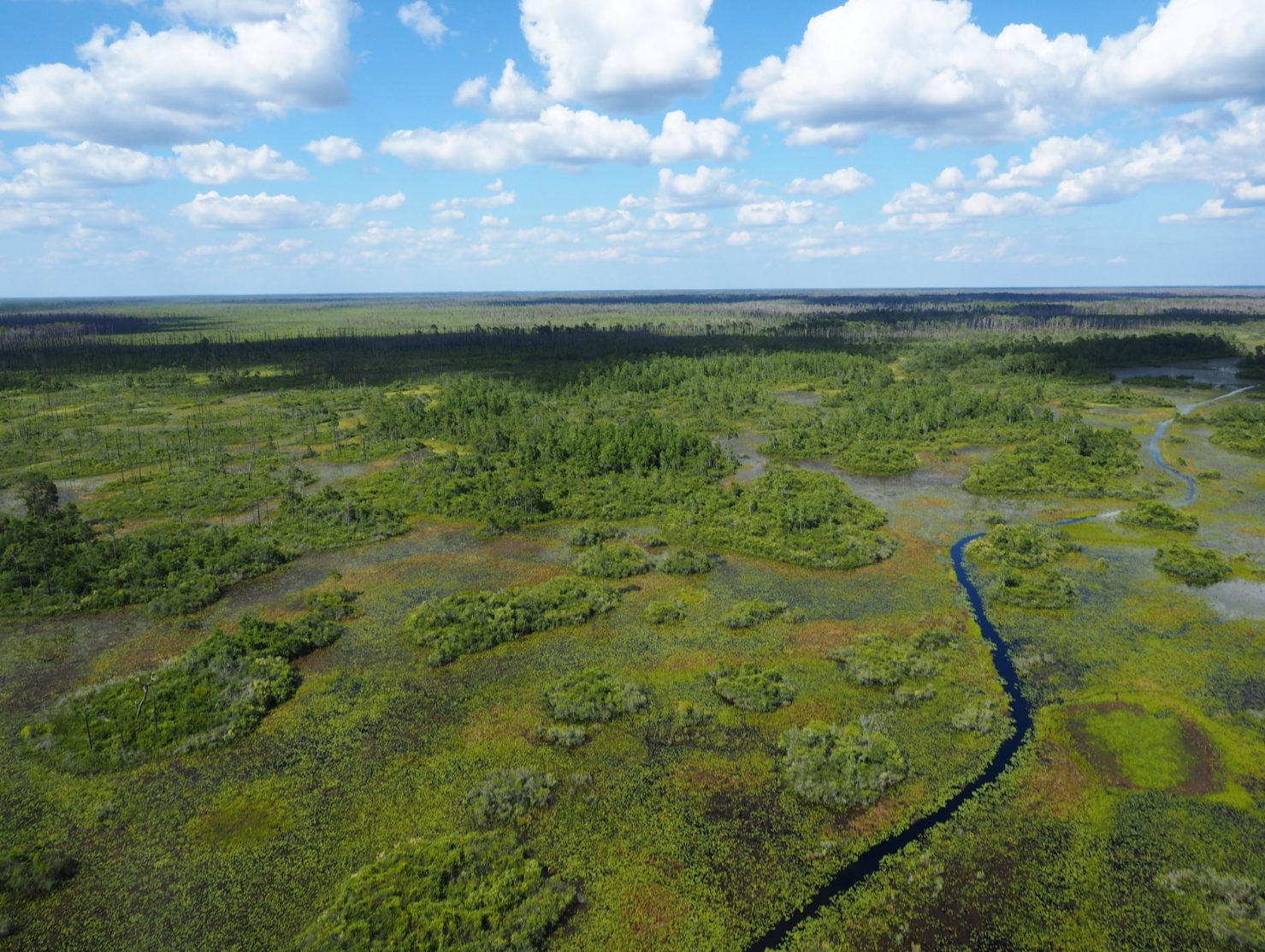 Image Credit: Okefenokee National Wildlife Refuge
[Speaker Notes: We had four primary errors/uncertainties:

1) In our water visibility time series, the data had a sensor overlap that created a dark strip right across the imagery in 2016-2018. We were able to fix '16 and '18 by using the median function, but '17 was more complicated. We had to find one clean image from each month, put them in image collection, and then find the median image. This worked well to represent the year, it just gave us significantly less data points for that year.

2) On our water visibility time series, backscatter from the C-band was similar between the islands and open water. We were able to verify that the islands were indeed islands, and it did not impact our water change detection at all, it just was something we had to be sure we were labelling properly.

3) We assumed that underground peat fires don't happen in Okefenokee. While this is general true, it is possible that this could have impacts on data if underground peat fires do indeed happen.

4) Because we were using soil moisture as a proxy for hydrologic change, we think that the addition of climate and weather data could aid our analysis and may explain some of the variation in the measured values 


------------- Image Information Below -------------

Image credits: All images provided by partners with written permission]
Future Work
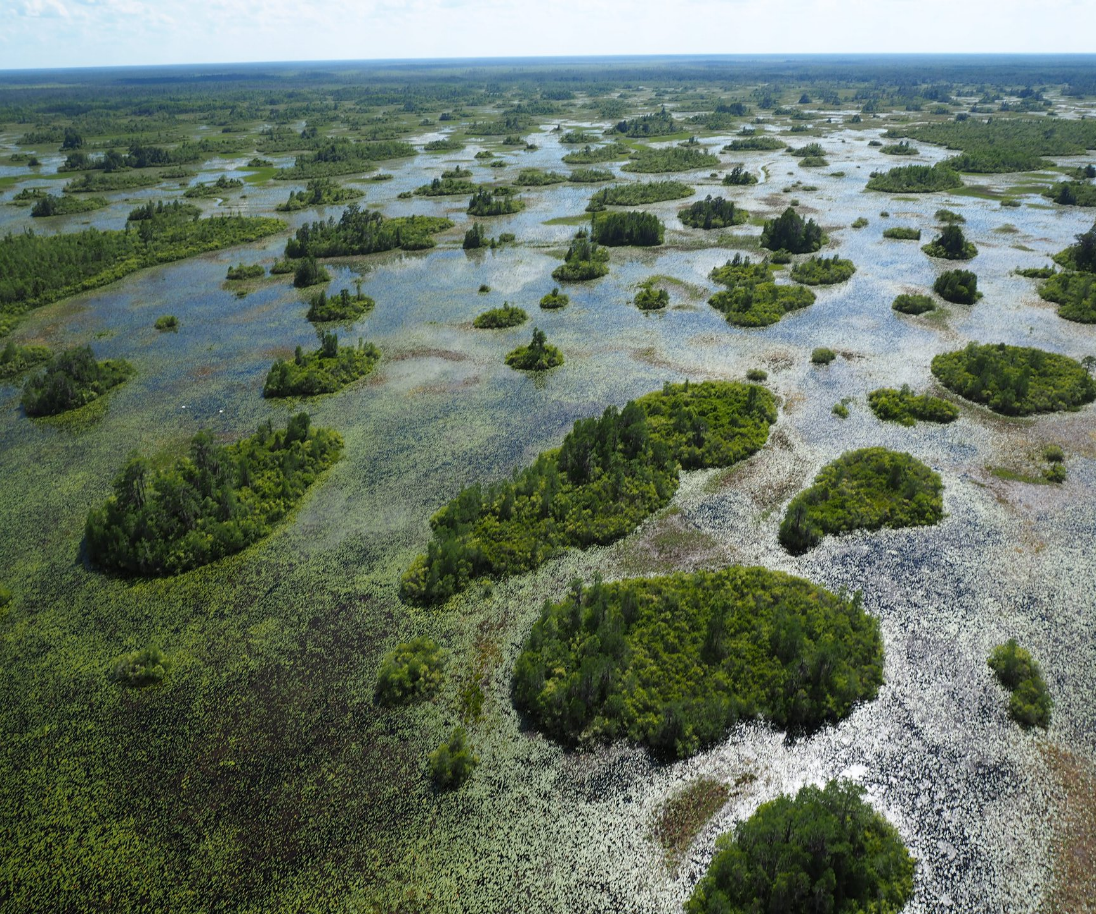 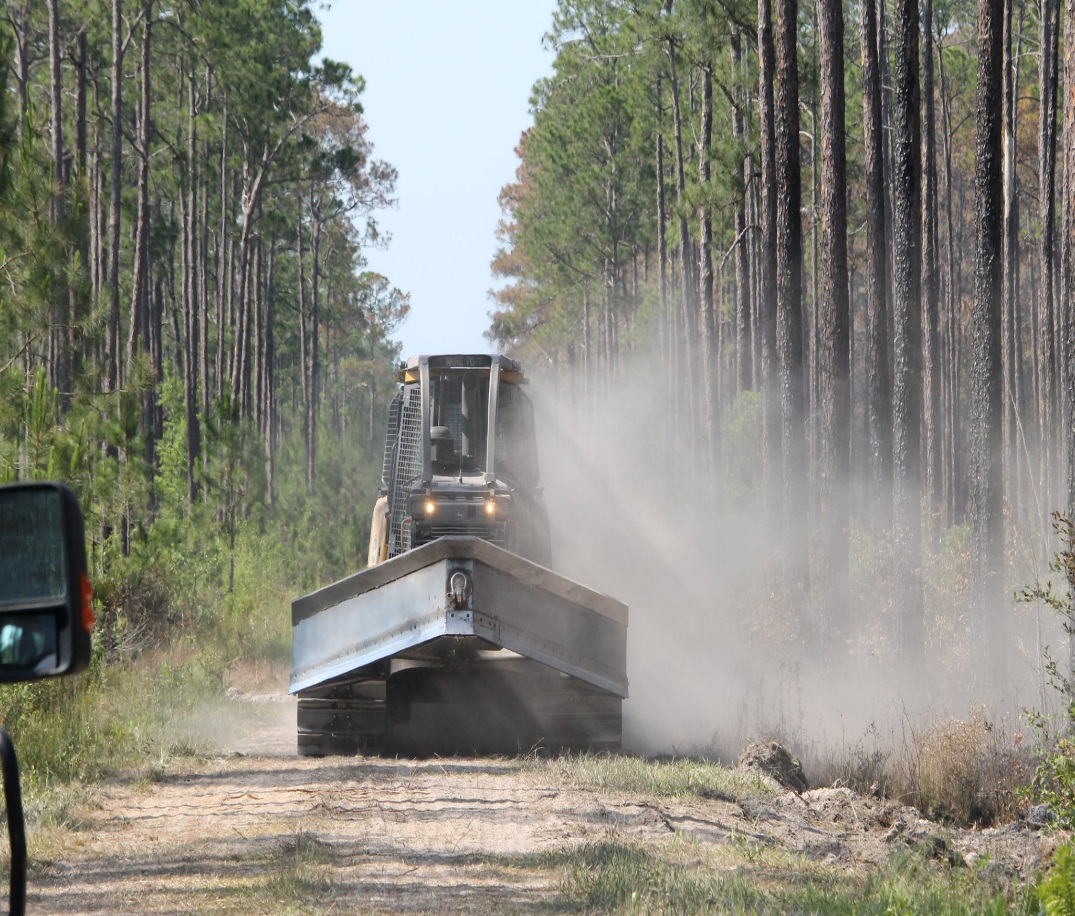 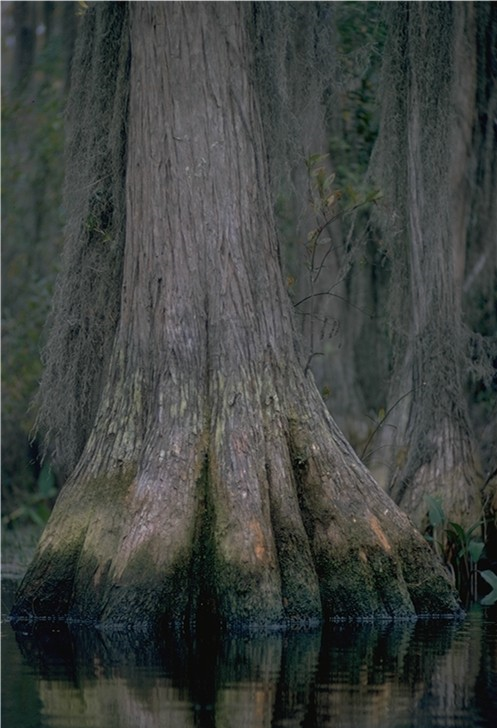 Peat Research
Mining Risk
Cypress Tree Location
Image Credit: Okefenokee National Wildlife Refuge
[Speaker Notes: For future work, there is so much to be done, but from our research, next steps for future projects can be boiled down to three topics:

Mining Risk – There is a large Rare Earth mining development being proposed off the Southeastern corner of the swamp. Future projects could analyze the impacts of similar mining developments in other blackwater swamps across the US and World to determine a clearer impact of mining processes on adjacent swamp water levels and forecast how this or other potential developments could affect the ecosystem.

Peat Research – A more accurate assessment of Peat location using remote sensing could be done. It is a difficult task, so it would have to be the sole focus of the project, but methods of determining a volumetric distribution of peat could include sifting through different proxy factors such as nightly land temperature surface temperatures. Relating an updated distribution to our research would showcase the locations of vulnerable peat.

Cypress Tree Locations – Mapping cypress tree locations using remote sensing methods would prove a good next step in project continuation. Finding these trees and relating the locations to our wildfire risk and water level analysis would ultimately help inform conservation efforts of these trees.


------------- Image Information Below -------------

Image credits: All images provided by partners with written permission]
Partners – Okefenokee National Wildlife Refuge 
Michael Lusk
Sara Aicher
Dean Easton
Reginald Forcine
Susan Heisey
Leta Schoeller
Science Advisors
Dr. Robert Griffin, The University of Alabama Huntsville
Dr. Jeffrey Luvall, NASA Marshall Space Flight Center
Other
Tamara Barbakova, Project Coordination Fellow
Celeste Gambino, Communications Senior Fellow
Fellow
Paxton LaJoie
This material contains modified Copernicus Sentinel data (2015-2021), processed by ESA.
[Speaker Notes: Thank you so much for attending our presentation today. Before we close, we want to give a huge thank you to our Fellow Paxton LaJoie and our partners at the Okefenokee National Wildlife Refuge: Michael Lusk, Sara Aicher, Dean Easton, Reginal Forcine, Susan Heisey, and Leta Schoeller for supporting us throughout this project and constantly providing us with new data and information. We also want to specifically thank our science advisors Dr. Robert Griffin and Dr. Jeffrey Luvall who helped us work through technical and scientific issues throughout the term, and Tamara Barbakova and Celeste Gambino who reviewed all of our deliverables to be the best they could be. Thank you all for your invaluable contributions. We will now open the floor to any questions from the audience. 

Maps throughout this work were created using ArcGIS® software by Esri. ArcGIS® and ArcMap™ are the intellectual property of Esri and are used herein under license.]
Questions?